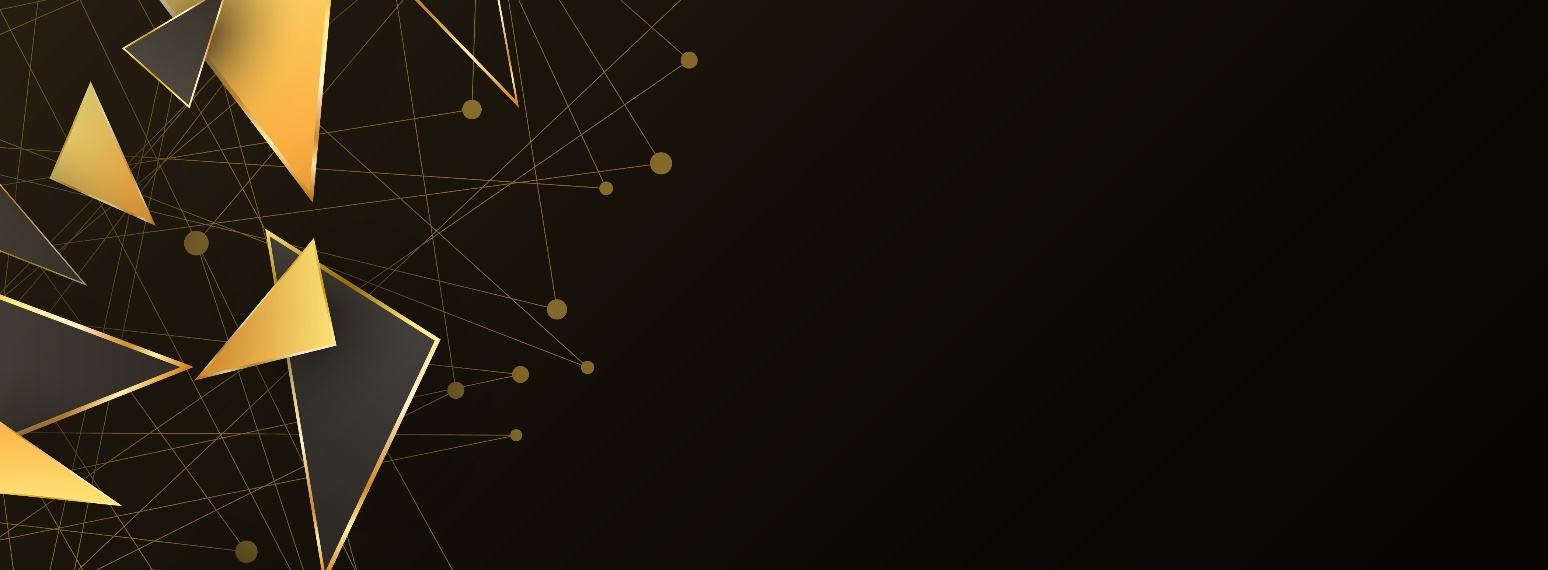 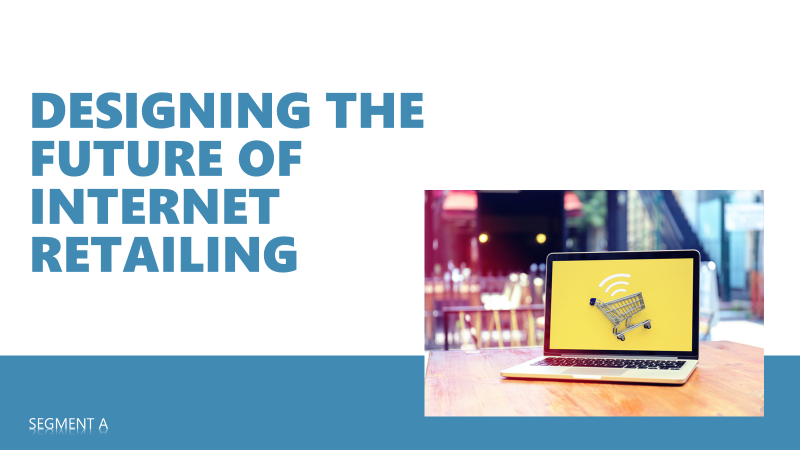 Boot Camp Update
AN UPDATE ON THE PROJECTS FROM LAST YEAR’S CEO STRATEGIC DEVELOPERS BOOT CAMPNOVEMBER 11, 2019
A special Thank you to the Task force
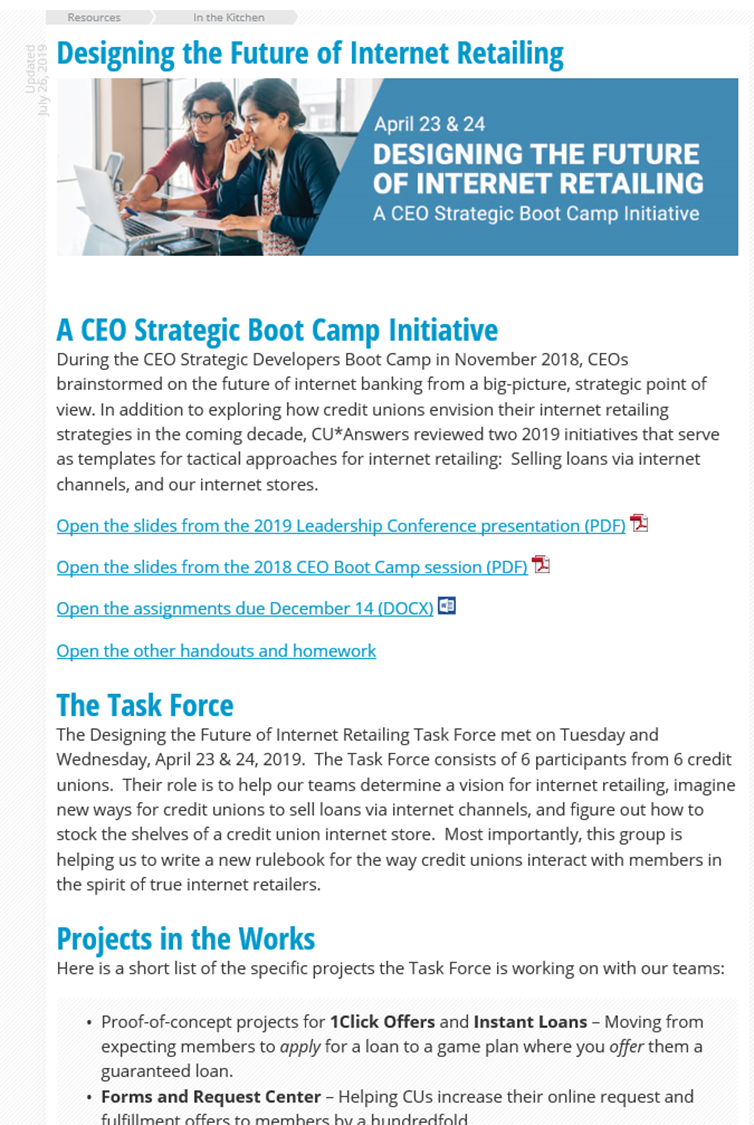 2
Daniel Phillips, BlueOx Credit Union
Hollie Britton, Frankenmuth Credit Union
Scott Rushforth, Horizon Utah Federal Credit Union
Lindsey Law, Kellogg Community Credit Union
Kaj Johansen, TruChoice FCU
Adam Pomerleau, TruChoice FCU





Keep up with project updates in the Kitchen:
open.cuanswers.com/internet-retailing
PROJECTS THAT INSPIRE AND PROVE OUR POINT
3
RETAILING: ACTIVITIES INVOLVED IN SELLING GOODS TO ULTIMATE CONSUMERS
1Click Credit Card Offers
Asking the member if they want a loan:  transferring the power of deciding to the consumer
CD-secured Loans
Shock and awe: a click in an unexpected place that creates an unexpected transaction
Loan Modifications
Maintenance re-envisioned as goods to be sold via the internet
CLR Path and automated decision models
Highlighting what you know is more important than what everyone knows
A New eSigning Experience
Upgrading a symbolic ceremony for speed, convenience, and opportunity
Firing up a new approach for internet lending via the CU*BASE LOS platform
Armed with CEO Strategic Developers Boot Camp projects, we’ll take another crack at the perfect internet LOS approach
1Click credit card offers via It’s Me 247 desktop and mobile
4
Target: 20.10
transferring the power of deciding to the consumer
Members are identified based on credit union defined criteria
Credit card offers will display in It’s Me 247 desktop/mobile banking
Acceptance of the offer is member-driven, and funds are available immediately 
CU is notified of acceptance and handles card orders as usual
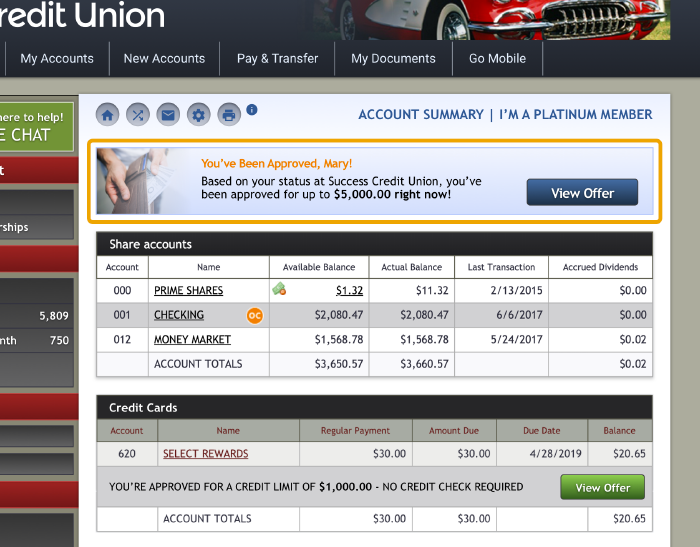 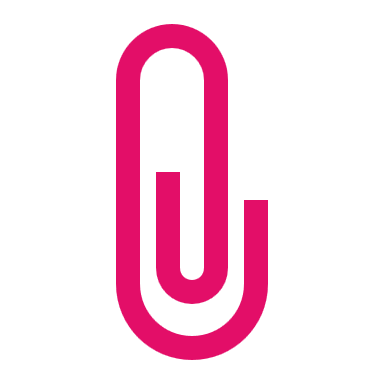 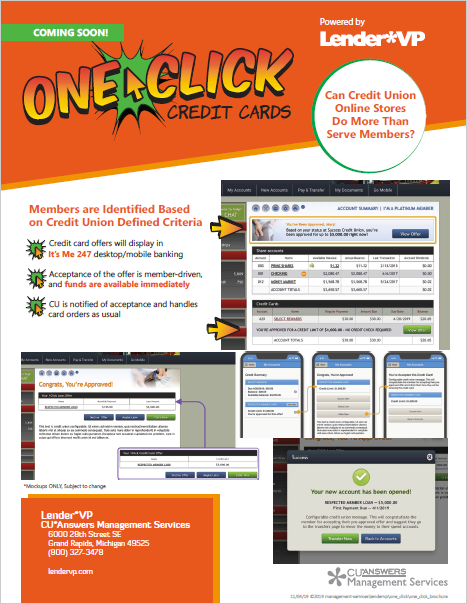 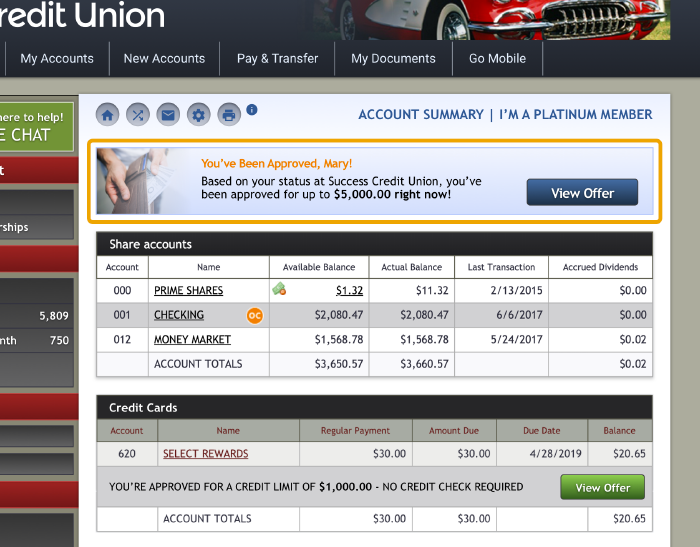 5
6
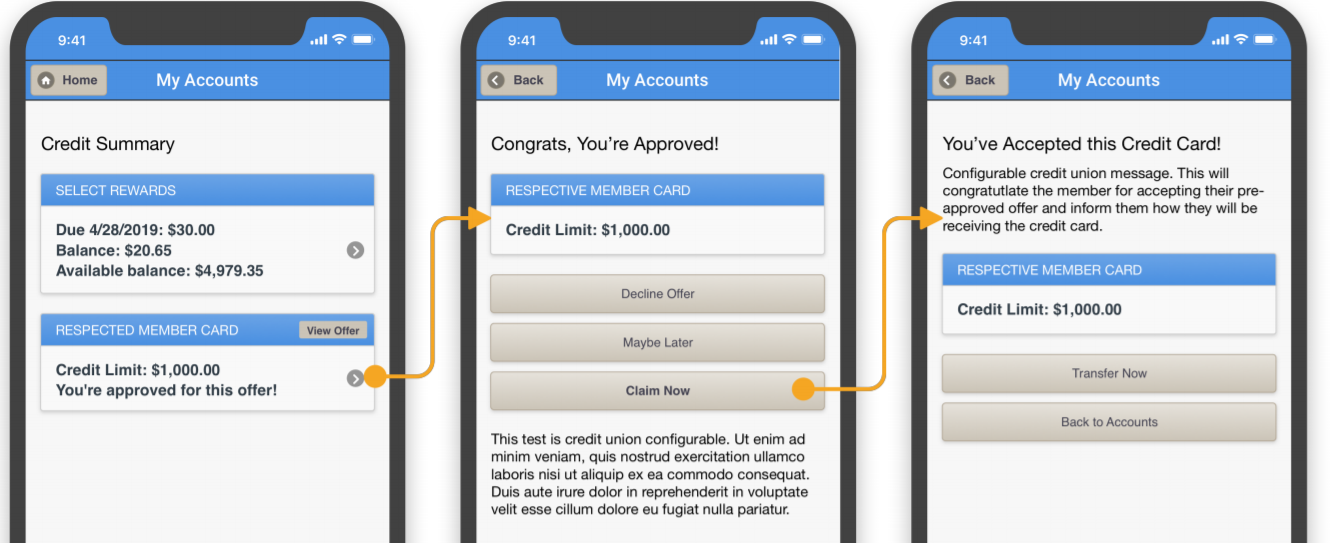 CD-secured loans with instant account creation
7
Target: 20.10
a click in an unexpected place that creates an unexpected transaction
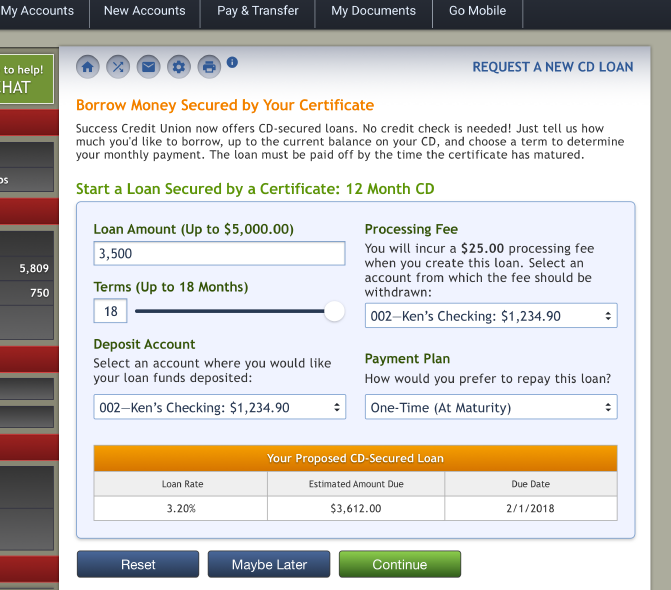 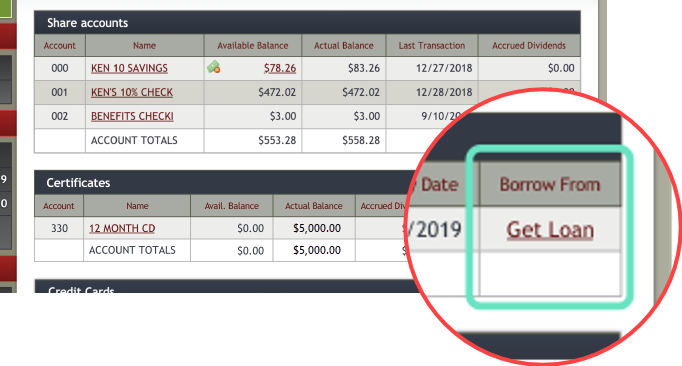 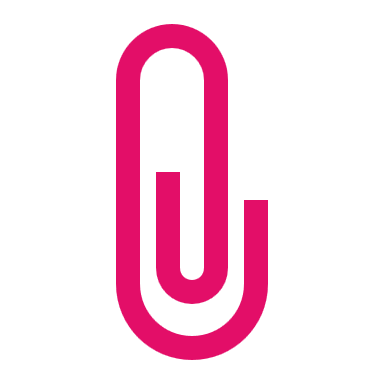 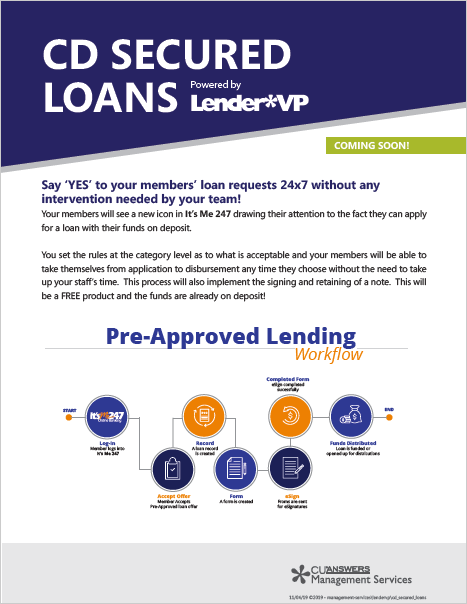 8
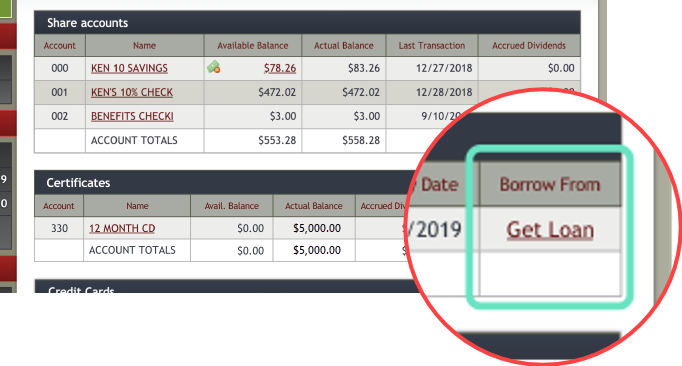 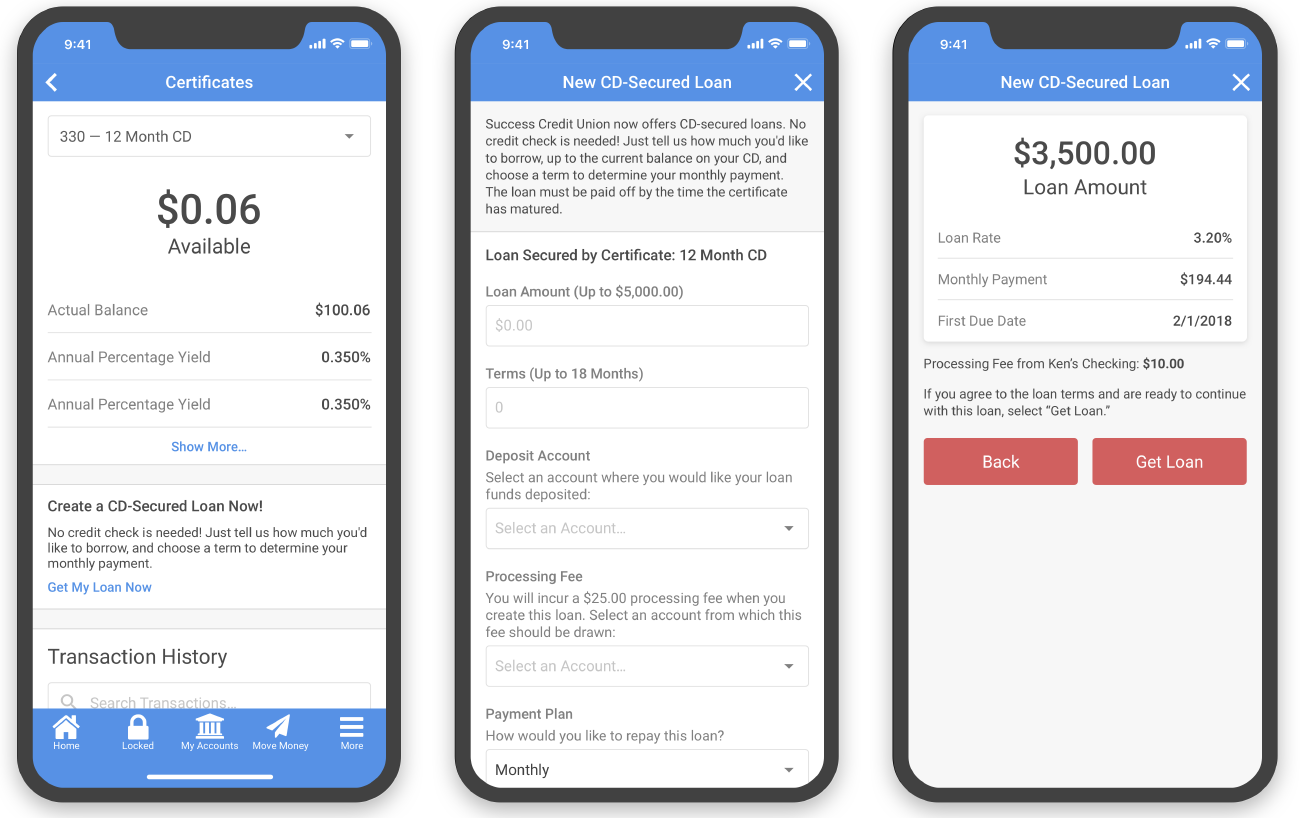 9
Loan modification requests (auto-approved or sent directly to your underwriter queue)
10
Target: 20.05
Can credit union online stores do more than serve members?
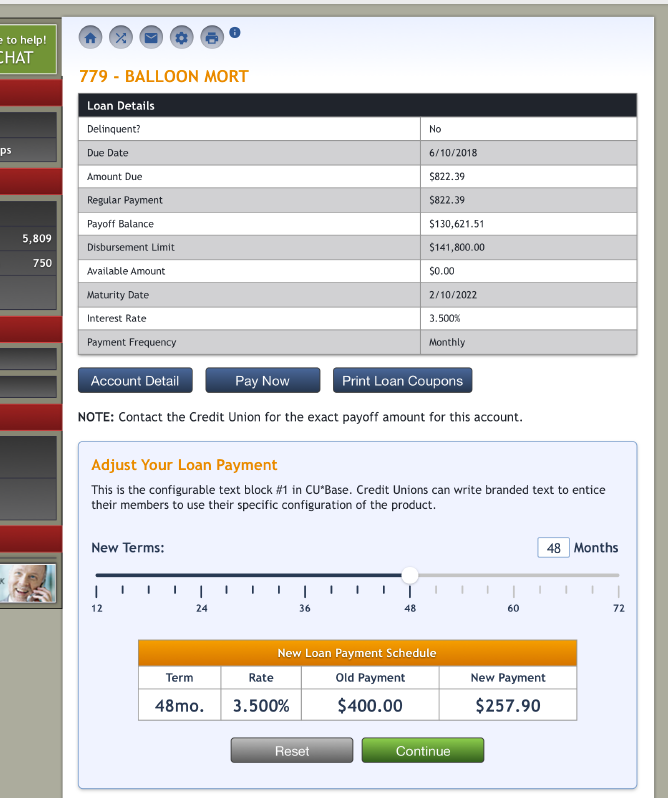 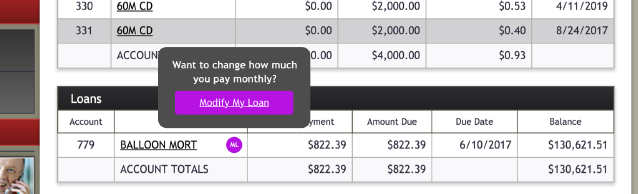 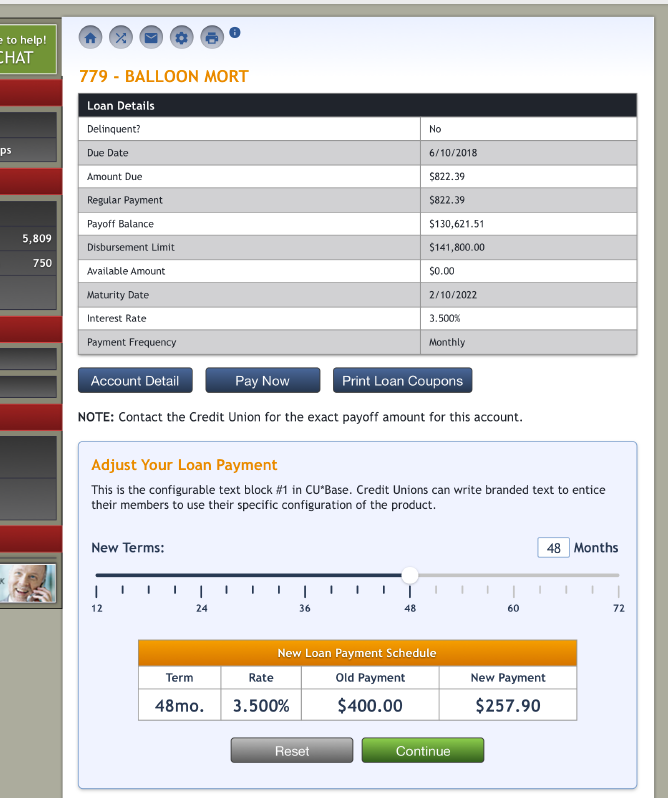 11
A non-FICO decision model for the gray areas
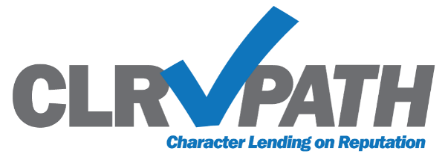 12
Highlighting what you know is more important than what everyone knows
A decade ago, did you predict you would be a model-based lender?
Are you still waiting?
By the end of 2020, CU*Answers will offer 4 different model approaches
3 of them are based on what everyone knows
1 of them will be based on what you know 
How will you blend these models? What do you predict for a decade from now?
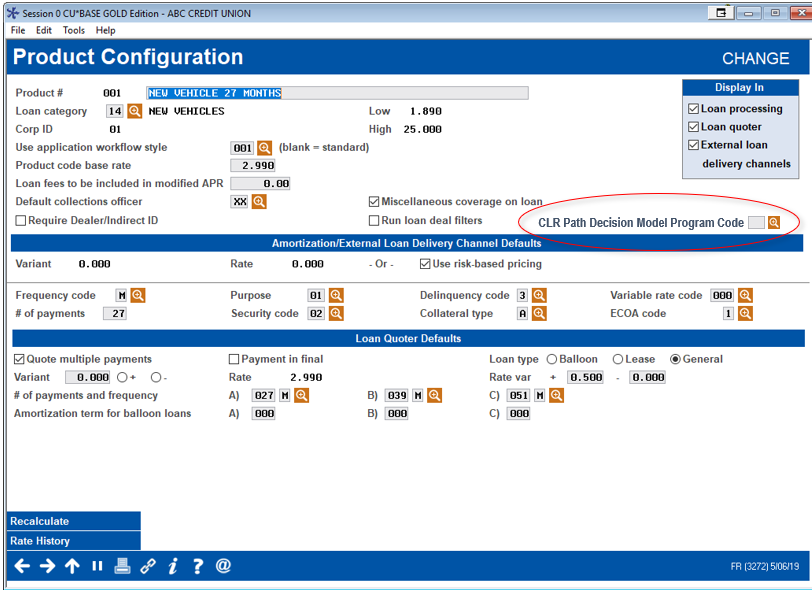 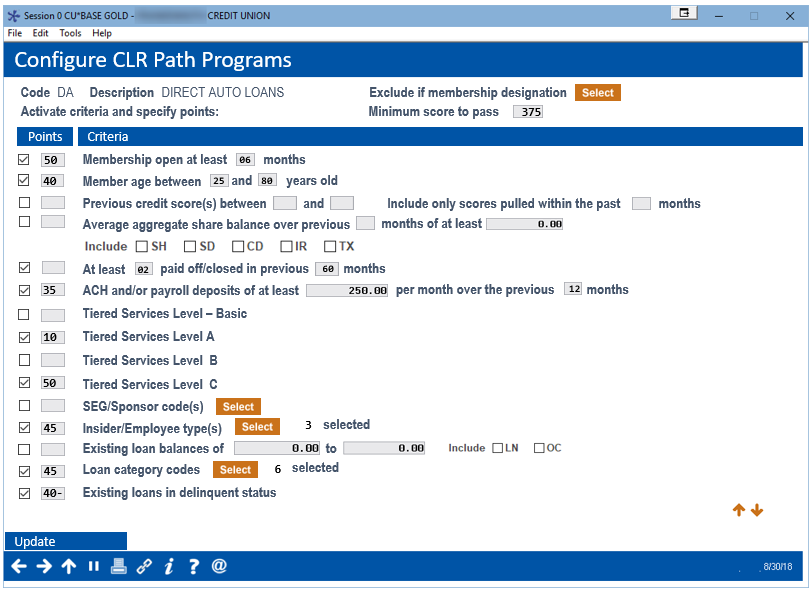 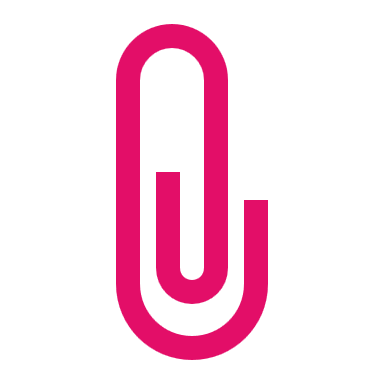 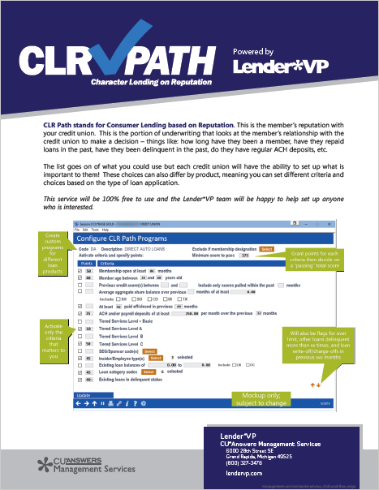 Mockups only; subject to change
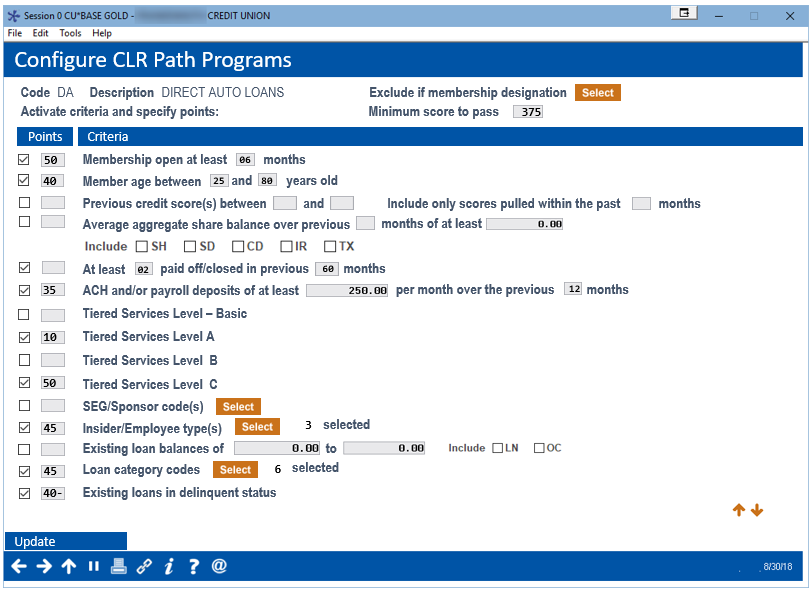 Create custom programs for different loan products
13
Grant points for each criteria then decide on a “passing” total score
Activate only the criteria that matters to you
Will also be flags for over limit, other loans delinquent more than xx times, and loan write-off/charge-offs in previous xxx months
Mockup only; subject to change
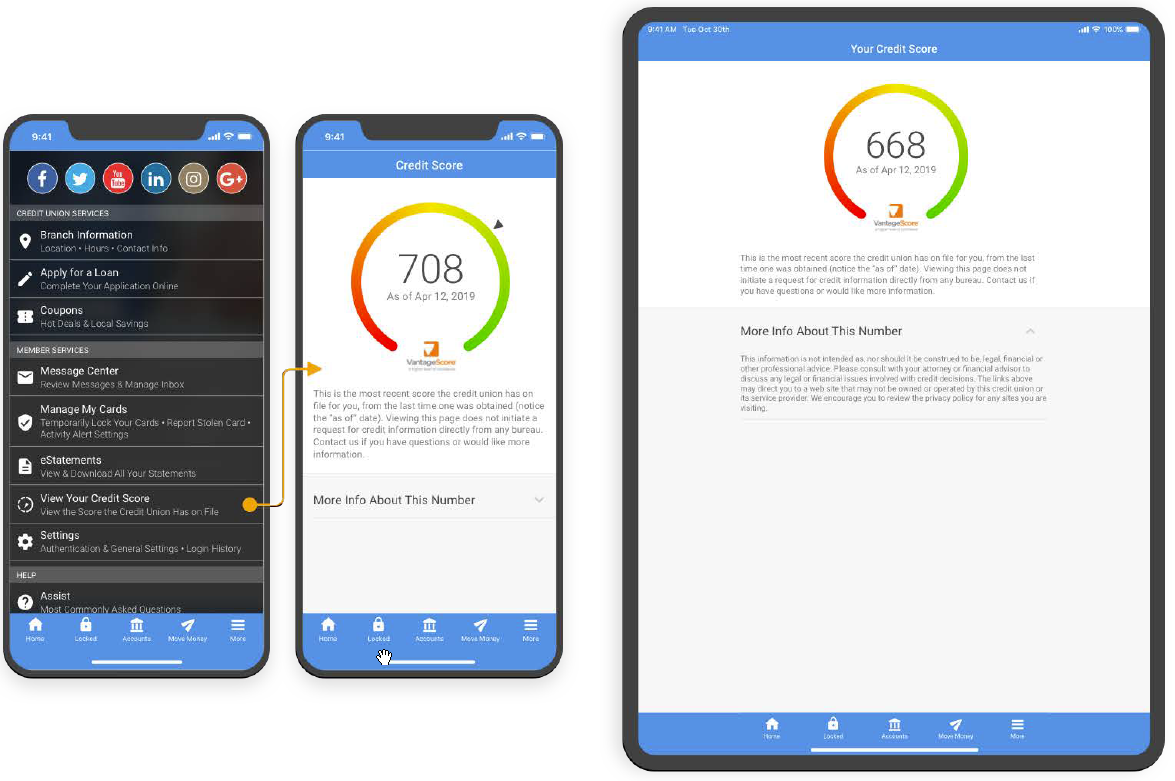 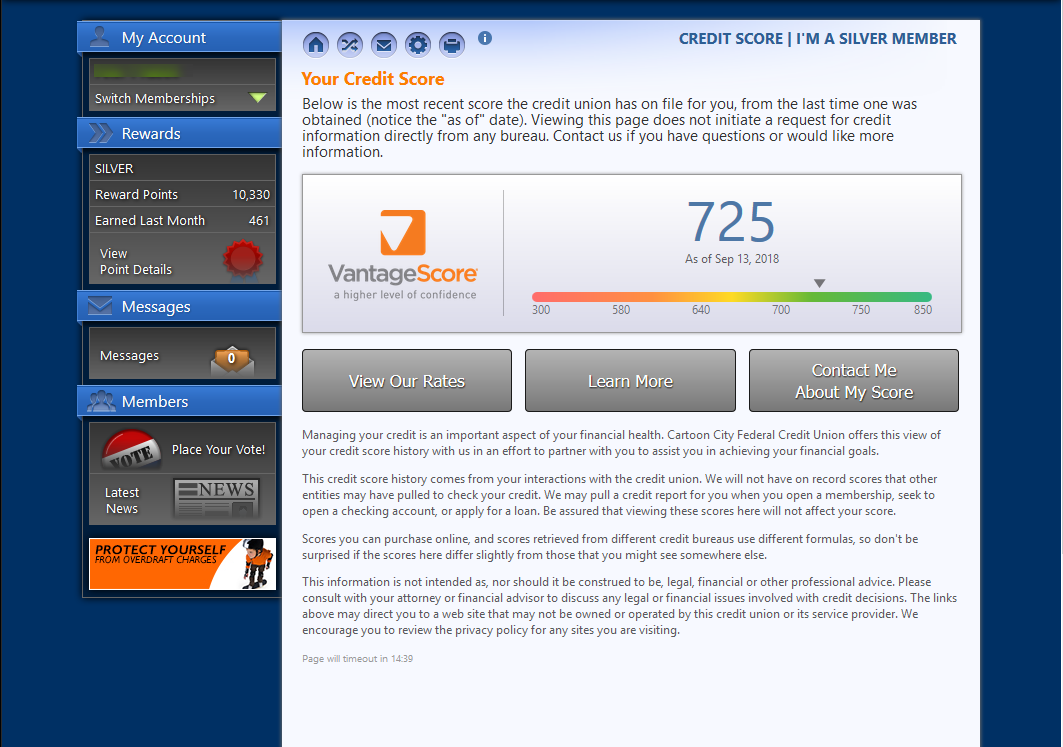 14
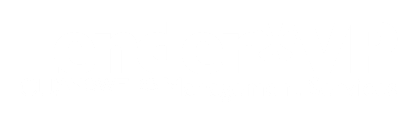 COMING TO THE APP WITH MOBILE 4.0
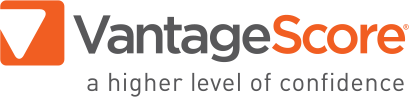 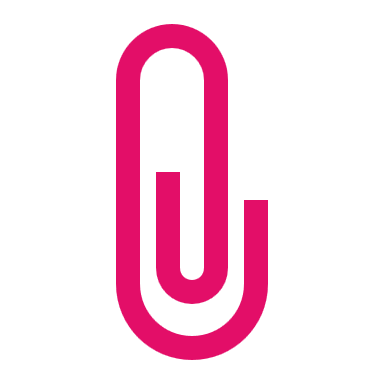 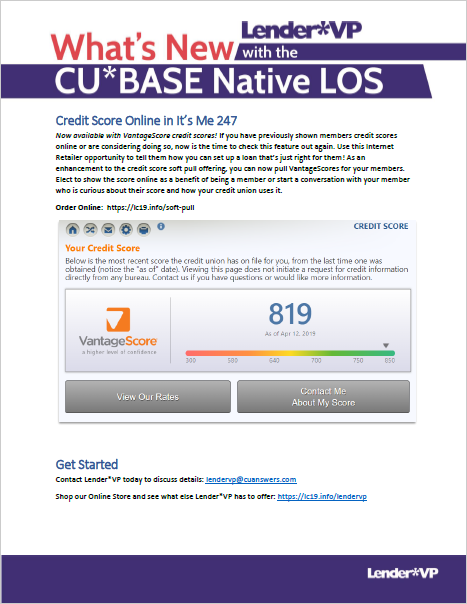 AVAILABLE NOW IN DESKTOP AND MOBILE WEB BANKING
Are you tracking the coming price increases for FICO-based scores? Will you be converting to the VantageScore?
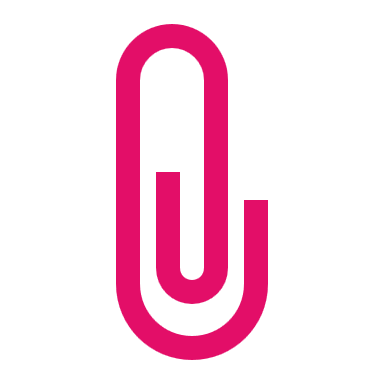 A New eSigning Experience
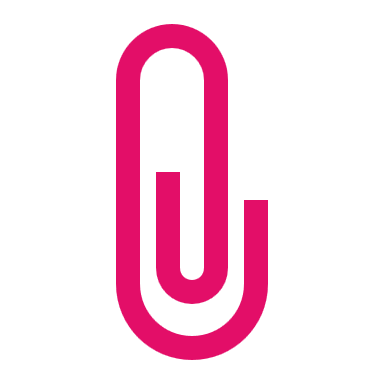 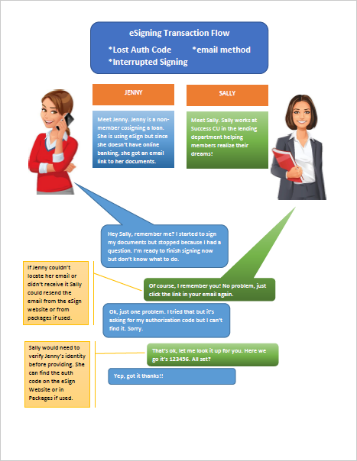 15
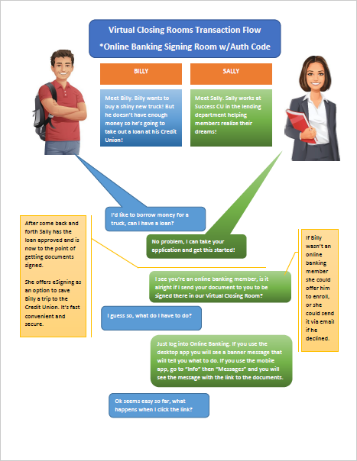 Upgrading a symbolic ceremony for speed, convenience, and opportunity
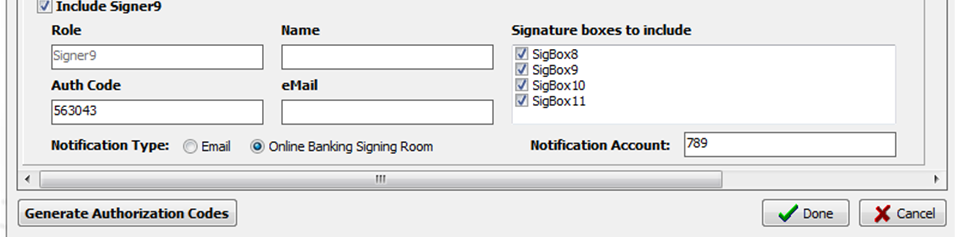 Yesterday: Identify a generic electronic signing product, and just start using it
Today: Rebrand a generic electronic signing product to your locations, and start specializing a unique e-closing experience for your members
Tomorrow: Refine unique e-closing experiences to include automated e-closings, presented by CU*BASE and verified by CU*BASE, resulting in instant disbursement of funds in a single stream
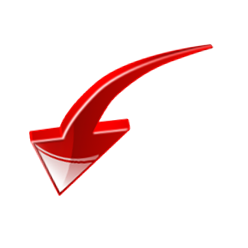 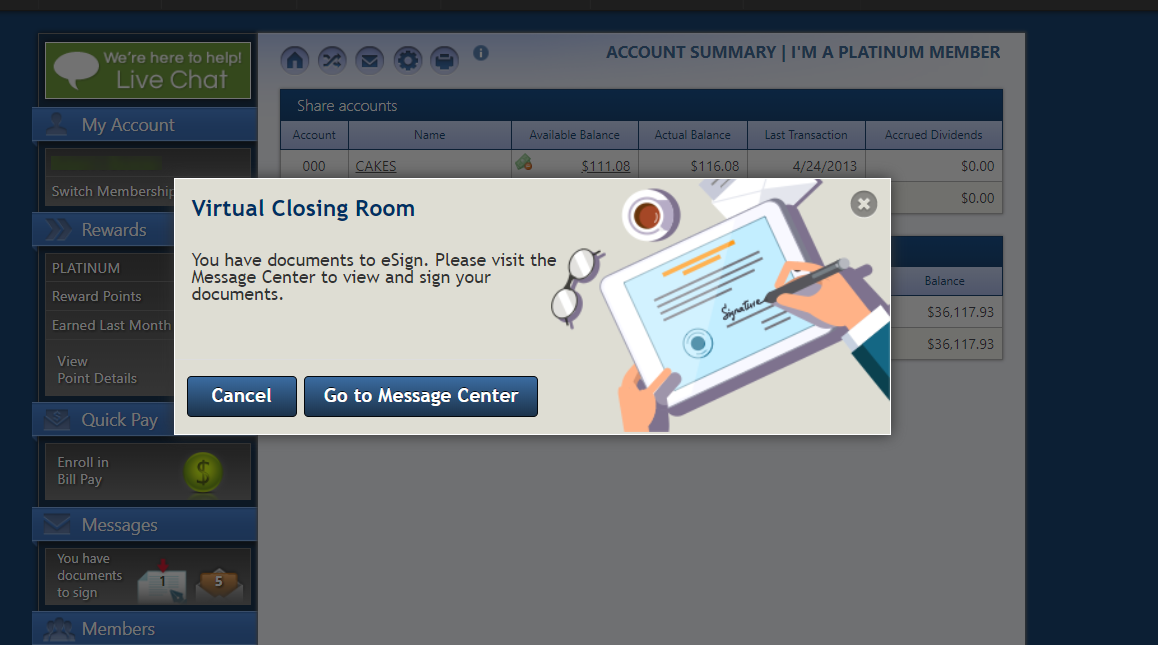 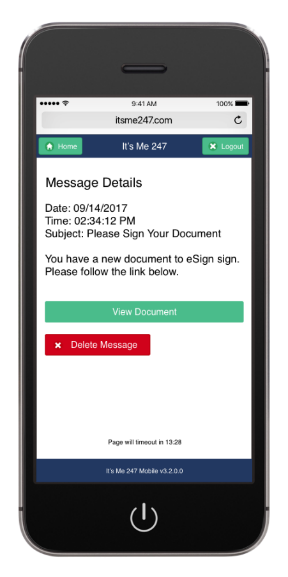 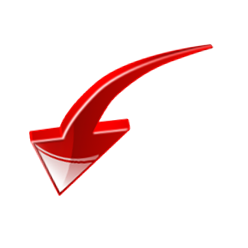 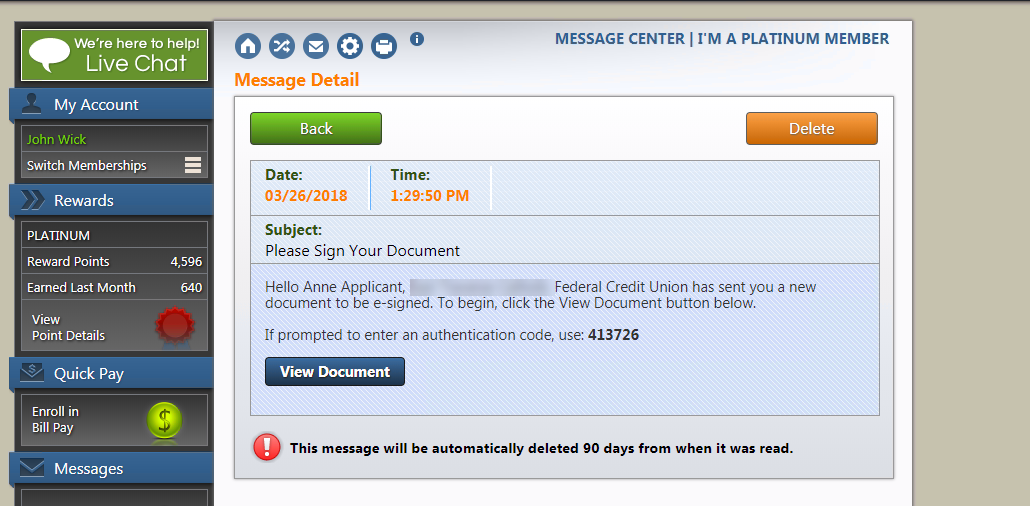 ondemand.cuanswers.com/e-signature-virtual-closing-rooms-in-its-me-247/
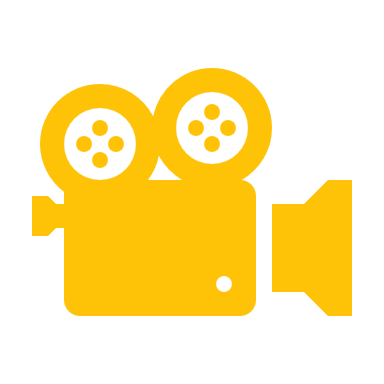 Watch the video!
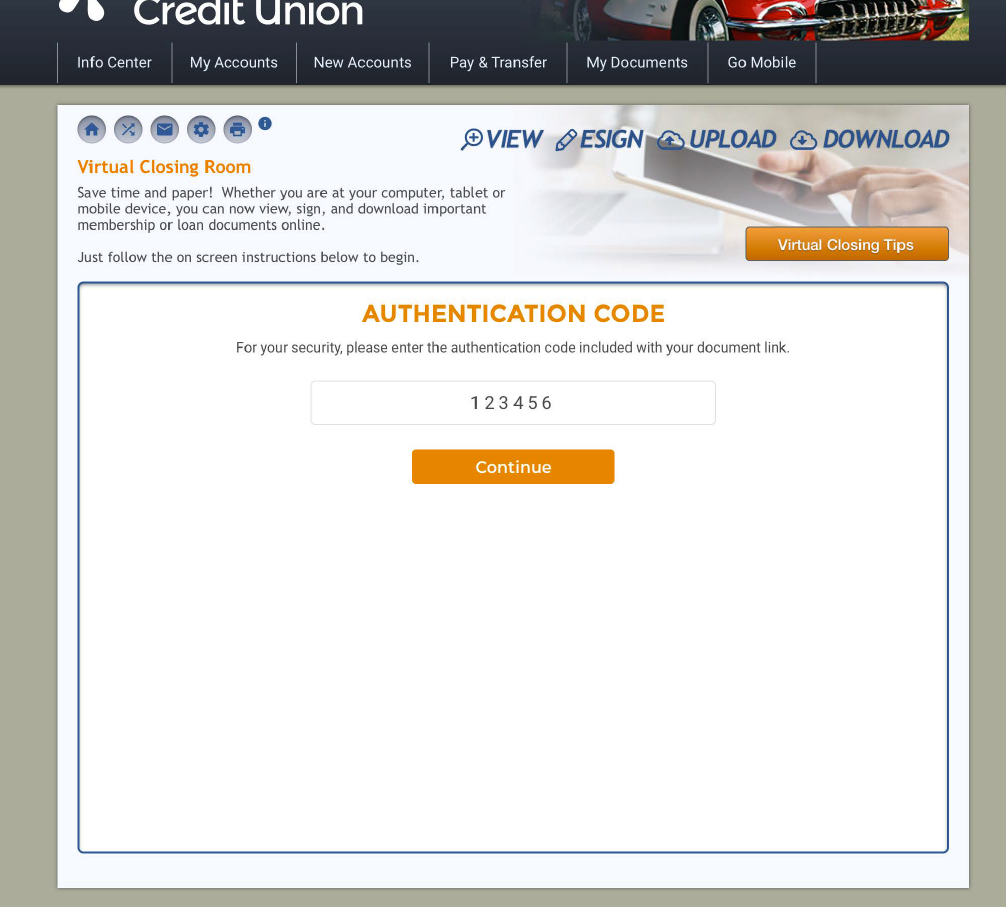 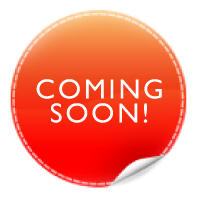 A New eSigning Experiencein It’s Me 247 desktop and mobile
16
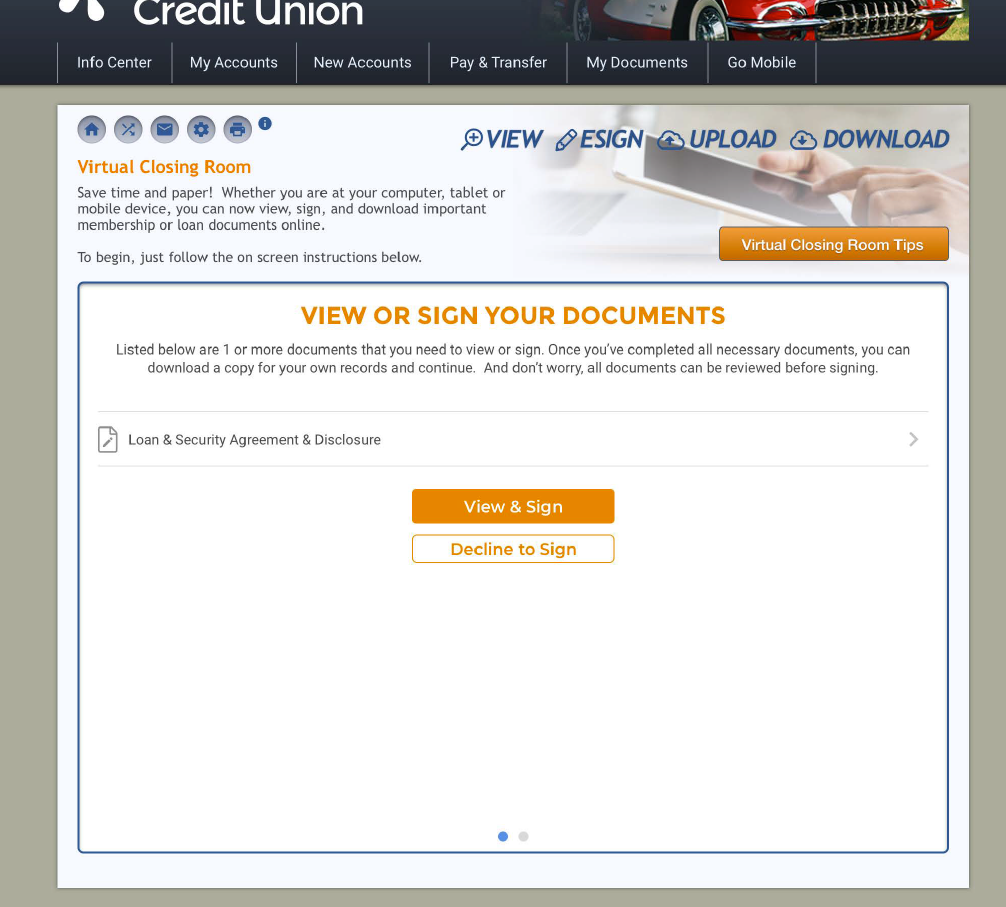 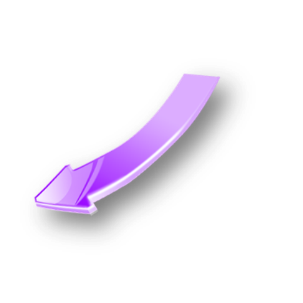 New “home” page for the Virtual Closing Room, right within It’s Me 247
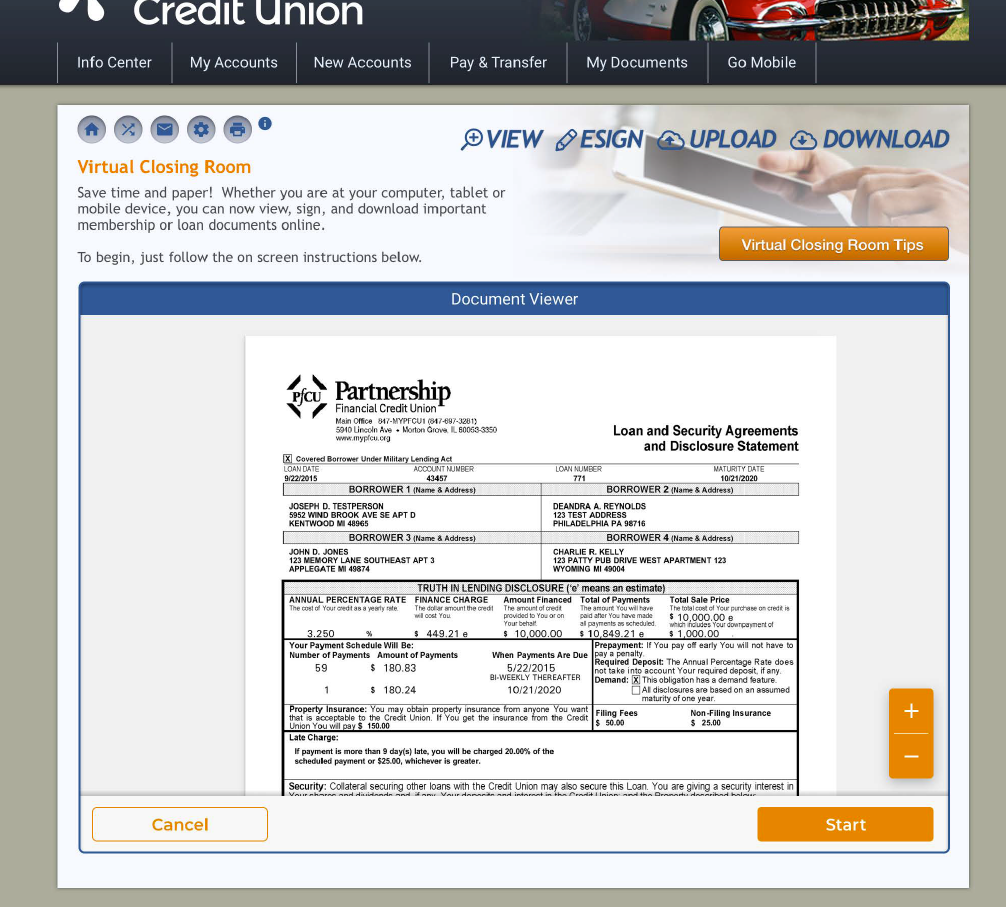 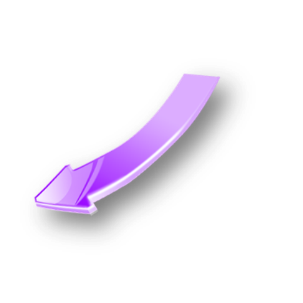 Review the document before you sign
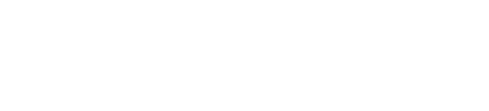 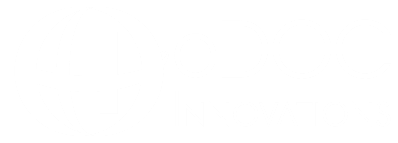 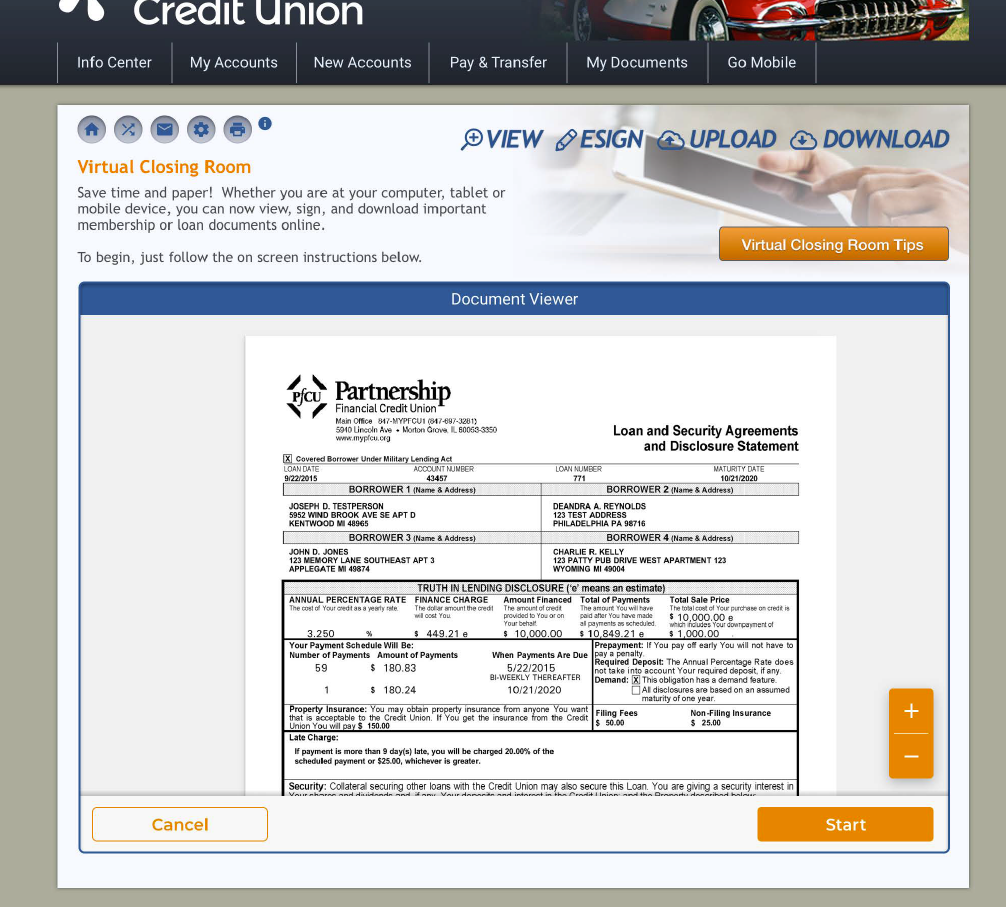 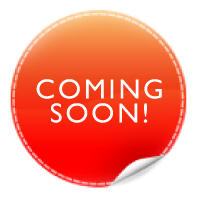 A New eSigning Experiencein It’s Me 247 desktop and mobile
17
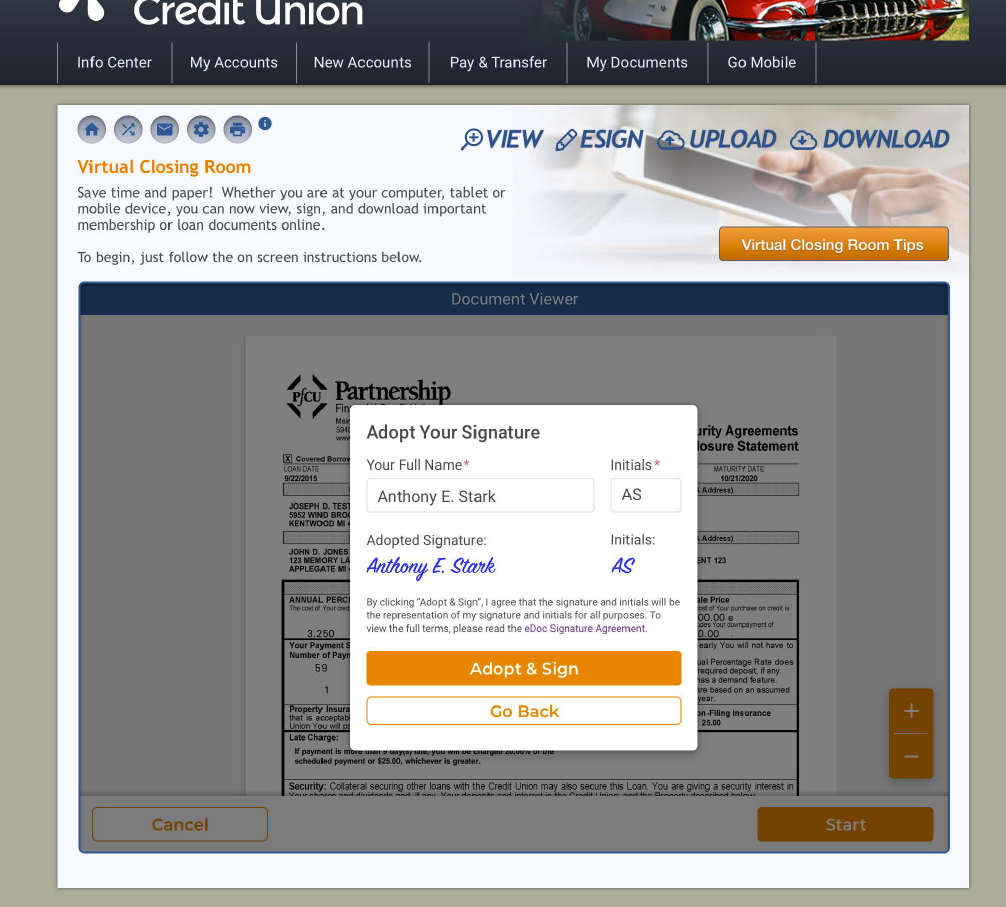 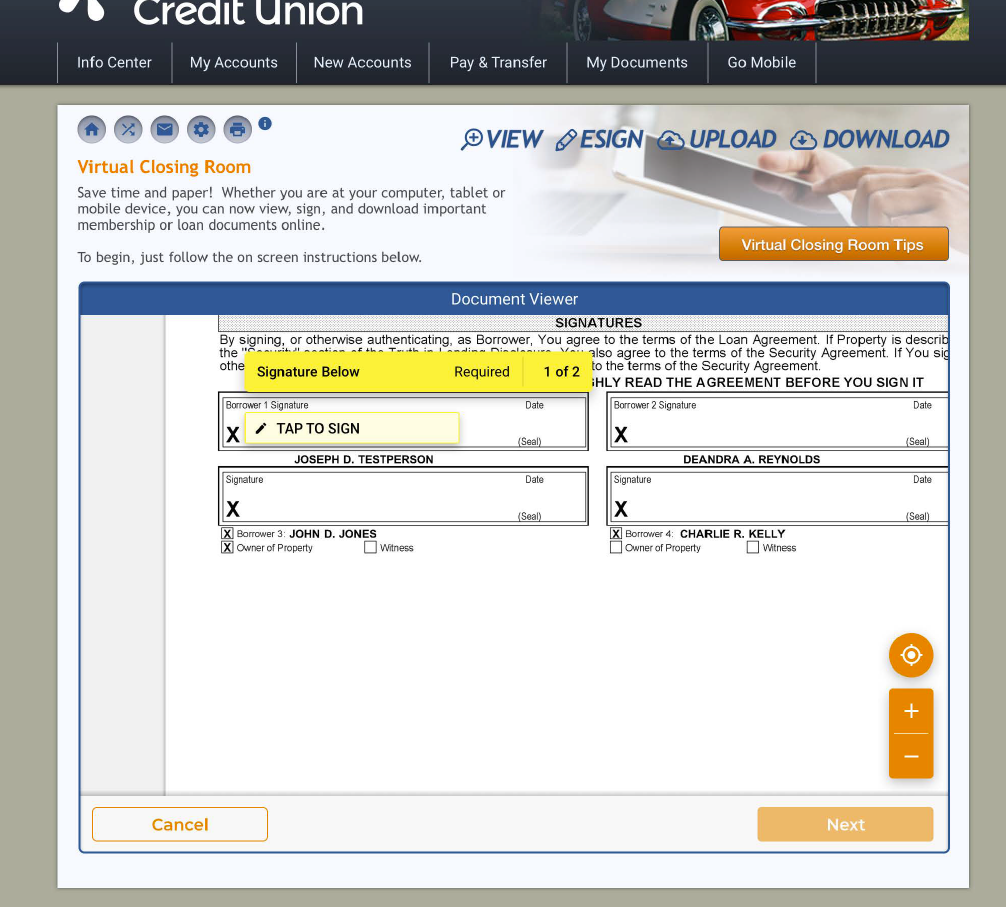 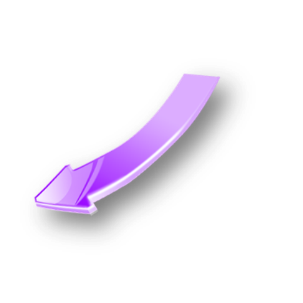 When you’re ready to sign, click Start
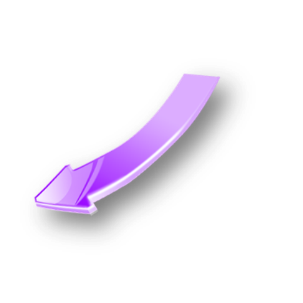 1-step signature setup
Document zooms into the right spot so you can just tap to sign!
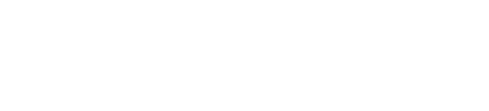 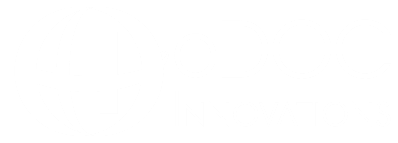 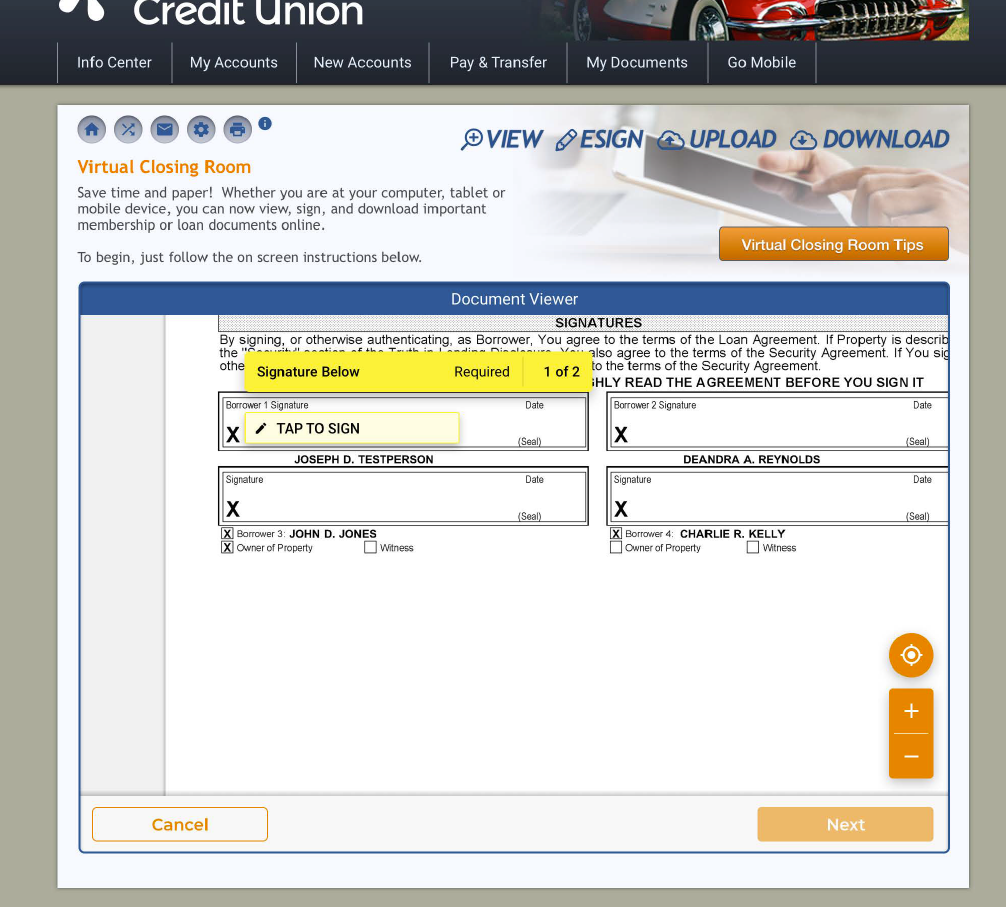 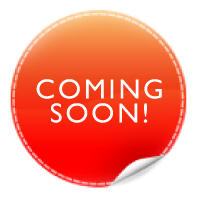 A New eSigning Experiencein It’s Me 247 desktop and mobile
18
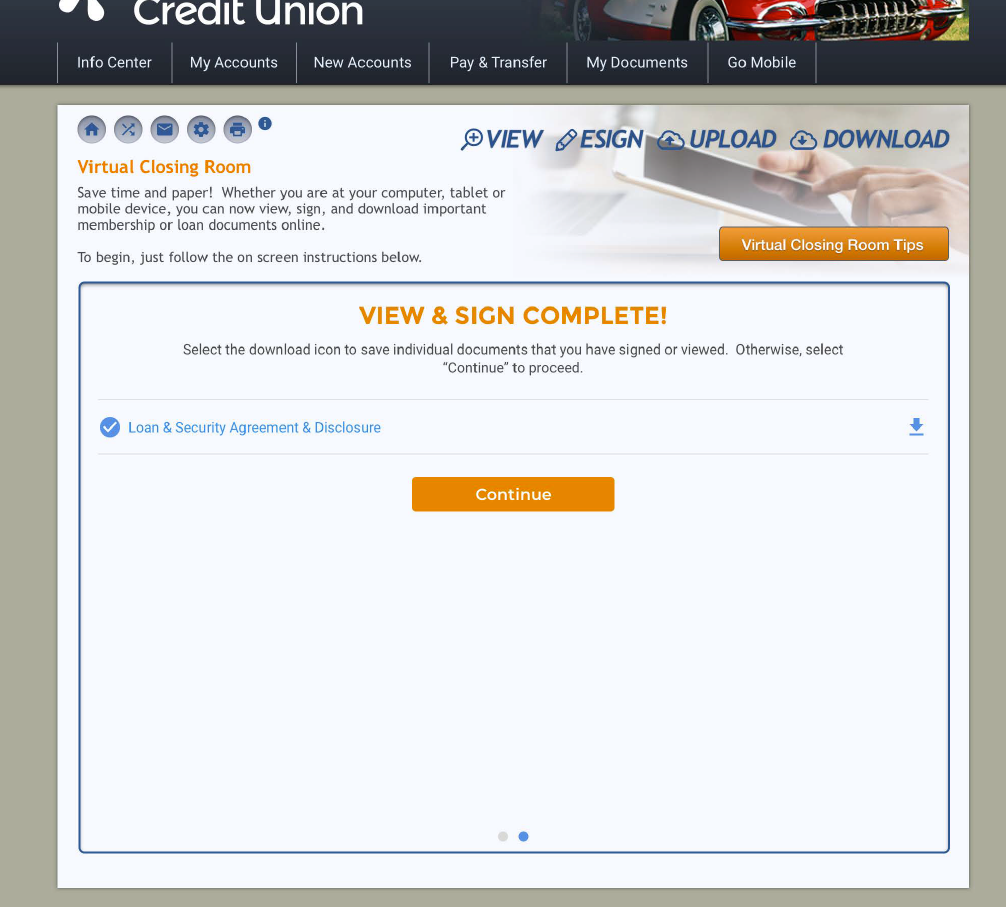 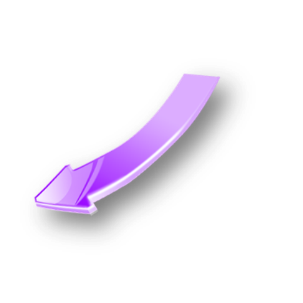 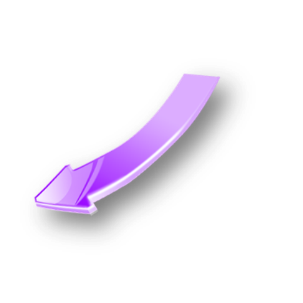 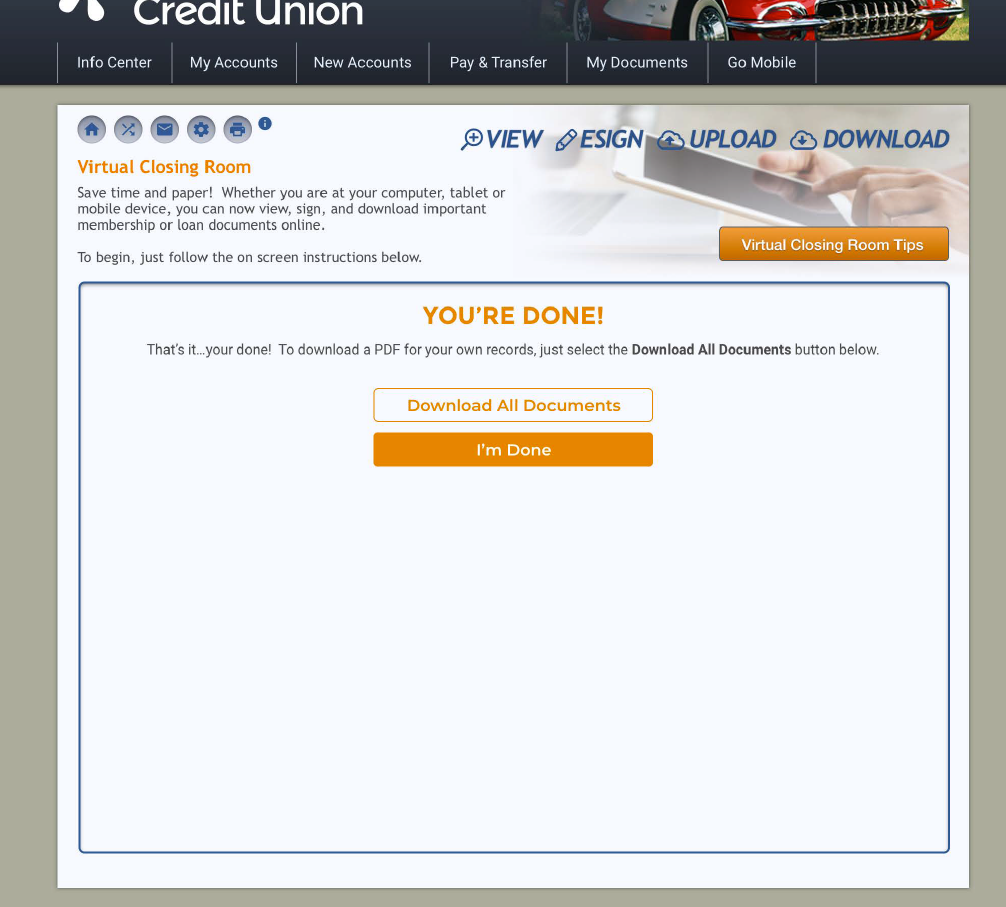 Use the Next button to work your way through all of the signature boxes
Then you’ll return to the home page for additional documents, if any
Optionally download documents to save them
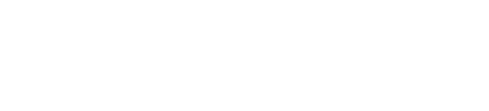 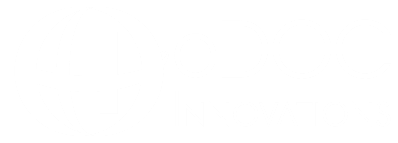 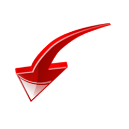 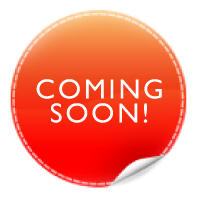 Check it out in the app!
A New eSigning Experiencein It’s Me 247 desktop and mobile
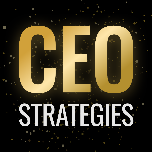 19
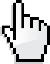 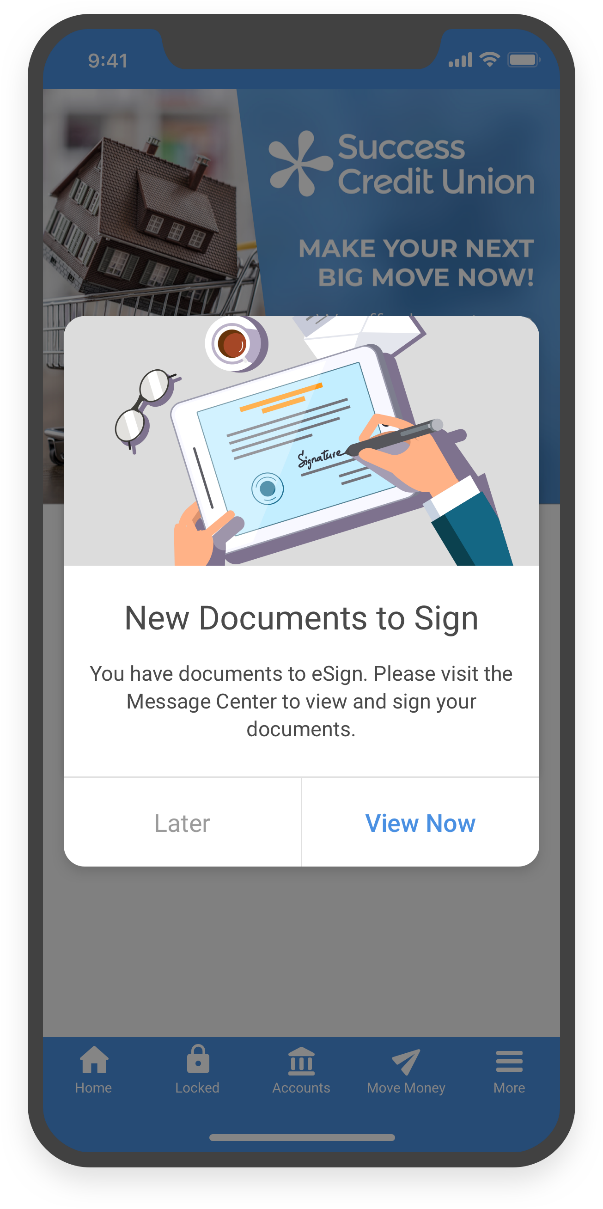 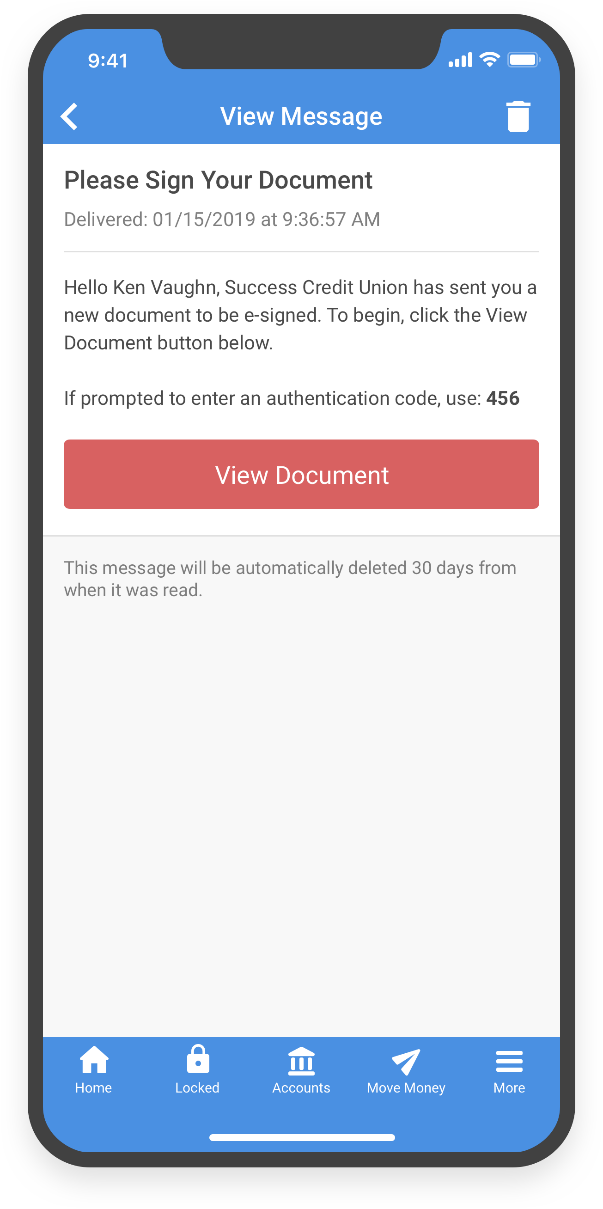 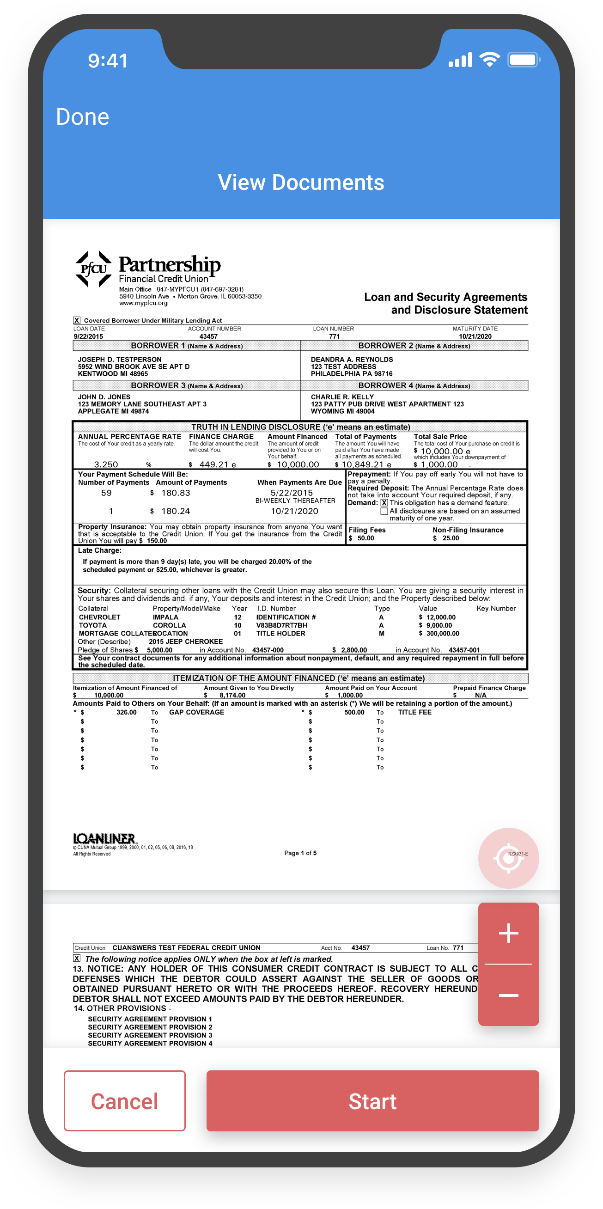 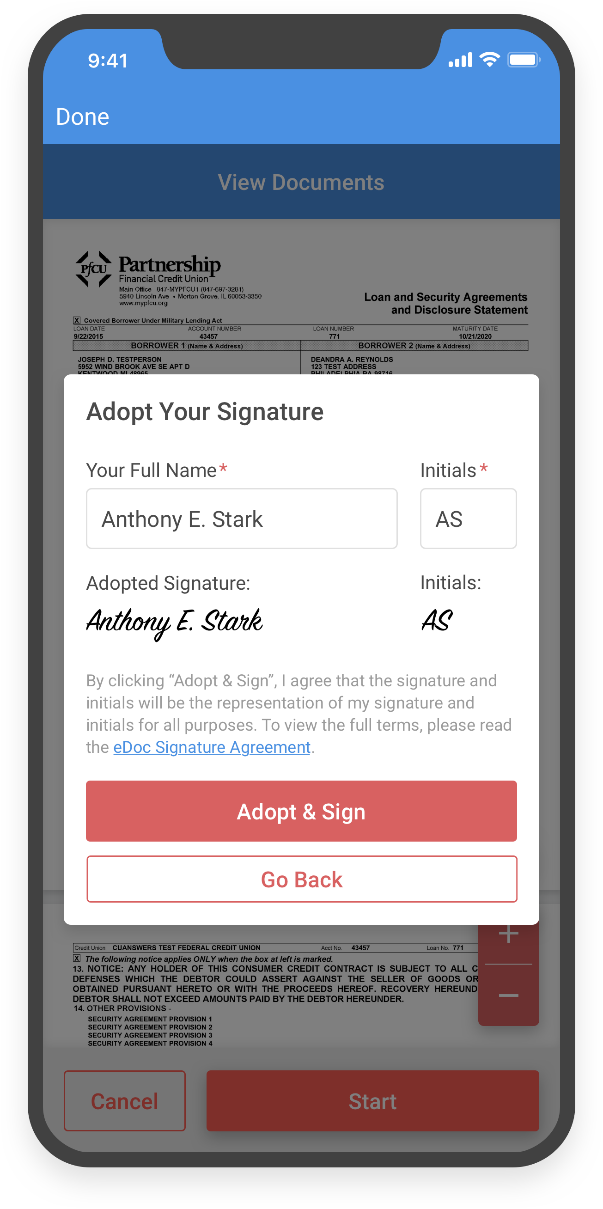 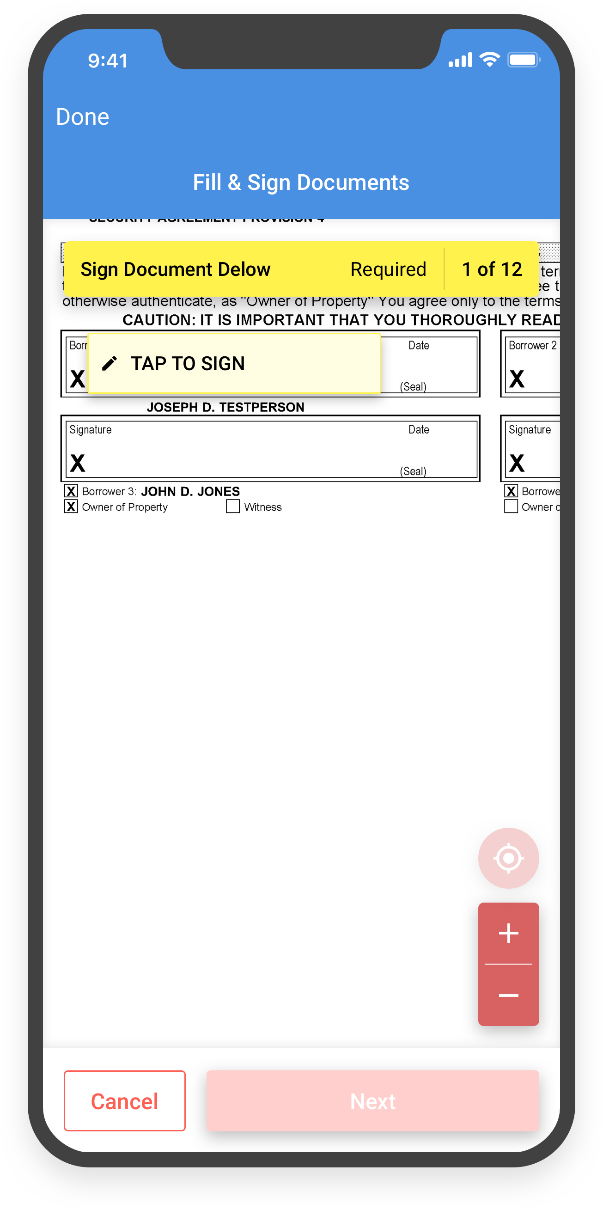 Firing up a new approach for internet lending via the CU*BASE LOS platform
20
What derailed a pretty good product?
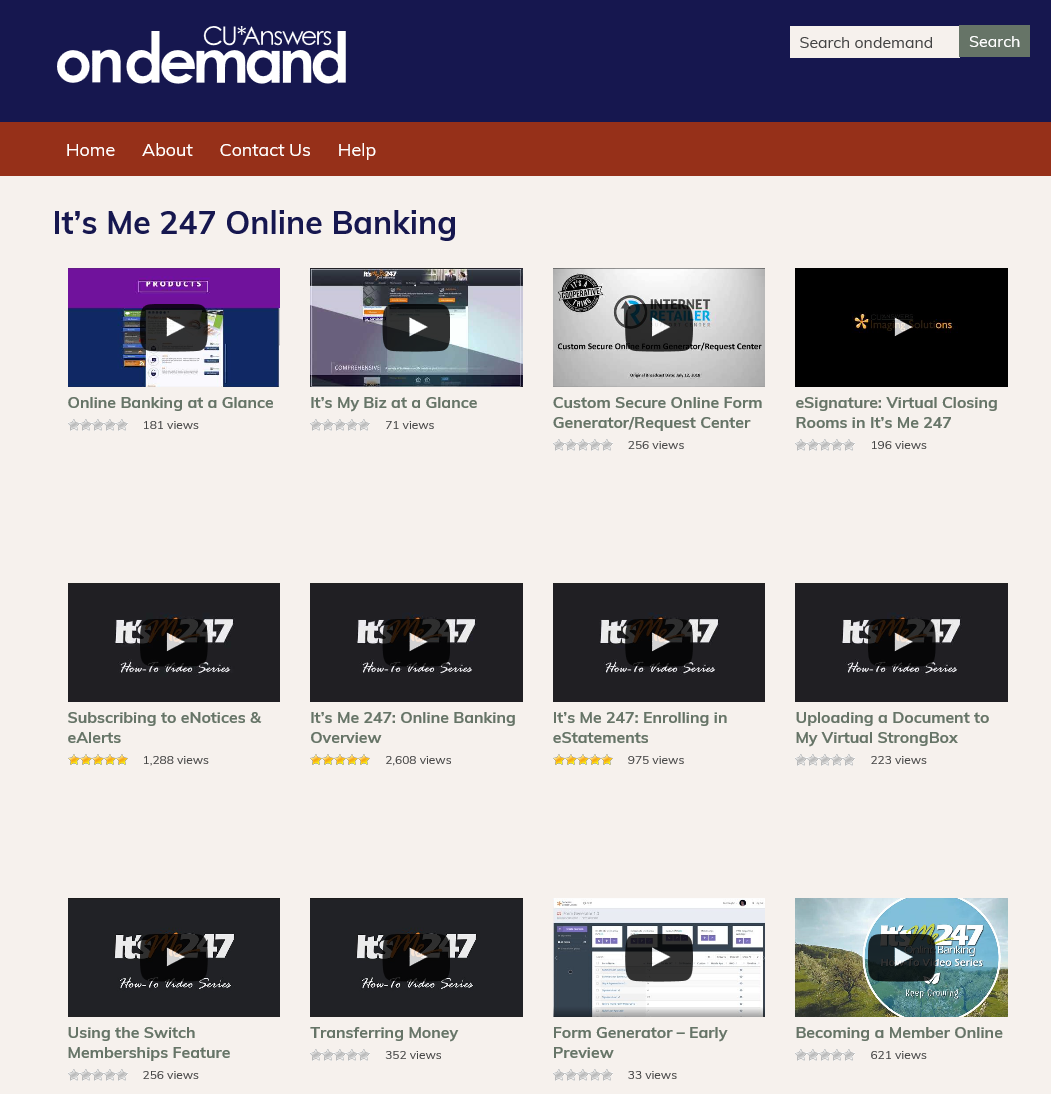 Armed with CEO Strategic Developers Boot Camp projects, we’ll take another crack at the perfect internet LOS approach
You can’t improve you can’t see
What do we all know about our CUSO’s internet LOS from a member’s perspective? From a strategic perspective? From your staff’s perspective? From your perspective?
Announcing a new video lab to better understand our internet LOS
Firing up a new approach for internet lending via the CU*BASE LOS platform
21
Let’s take a test
99 loan products can be sequenced to appear on the rate board
How many loan products can you sell from It’s Me 247? 
Can a member get an approval from an It’s Me 247 loan app?
Is risk-based pricing offered during an It’s Me 247 loan app?
Does the online app offer an “as low as” rate as well as an actual rate to the member?
What is the difference between an internet-enabled member and a non-member?
Yes, with a 247 Lender decision
Yes, after permission is granted to pull a credit report
Yes, actual rate appears after permission is granted to pull a credit report
Non-members must complete all data; members don’t need to fill in personal info
Firing up a new approach for internet lending via the CU*BASE LOS platform
22
Let’s take a test
What is the difference between a member who is not internet-enabled, and one who is?
Are there more or less than 30 pieces of data needed to complete an app?
How many pieces of data are required prior to saving a lead?
Can the member expedite a loan application for a faster decision?
Can you offer insurance/debt protection to the member as part of the app?
If not internet-enabled, a member is forced to log in before proceeding
Less than 30
13 pieces are required to save a lead
No, other than a comment that a loan officer would need to notice
Yes, presented as an option after granting permission to pull credit
Announcing the next version of our internet LOS for member applications
23
It will start with a CEO project in 2020, and move quickly to your teams in 2021
Non-internet-enabled members
Internet-enabled members
Non-members
ENABLE
SMART APPLICATIONS
ONE-WAY FORMS
SMART APPLICATIONS
A focus on good, better and best development approaches
[Speaker Notes: Non-member loans booked (from Keegan) 
where loan open date = membership open date]
One-way forms
24
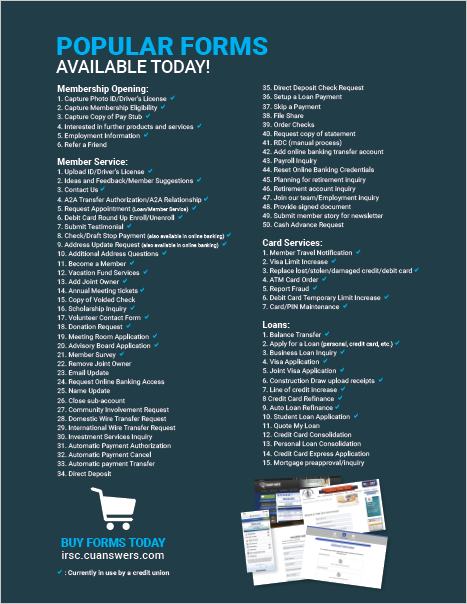 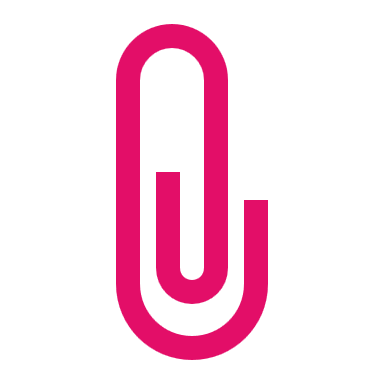 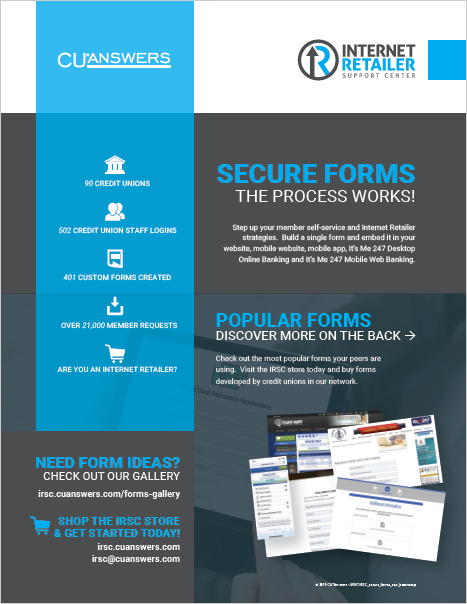 Non-member apps are a cu specialty
Self-service forms creation coming in 2020
A POC project to test a partnership between UDM and credit union-defined forms by the end of 2020
A high-energy effort to create an active forms community and best practice-approach to increase forms usage tenfold
New front-end routing to increase member awareness of form gateways
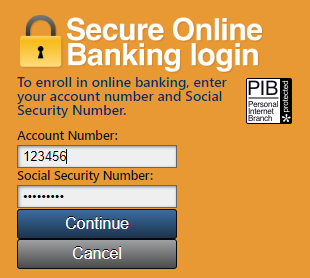 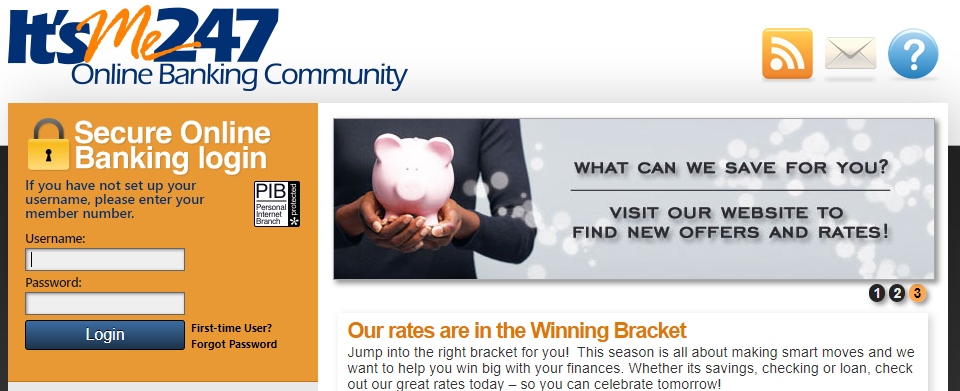 New activation scheme for first-time online banking users
25
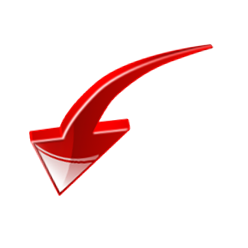 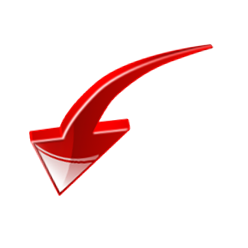 Enabling internet channels for borrowing members should be no big deal
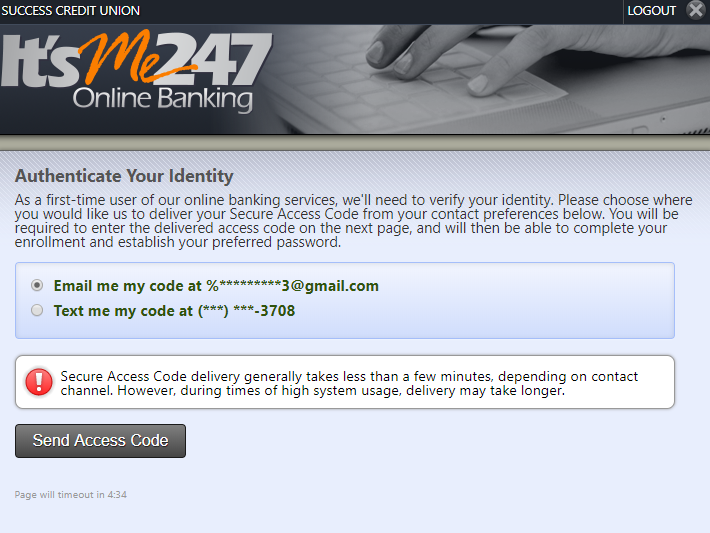 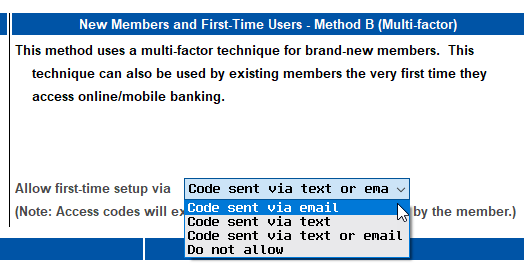 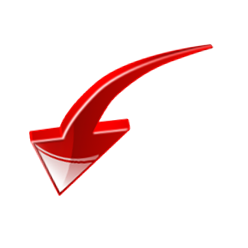 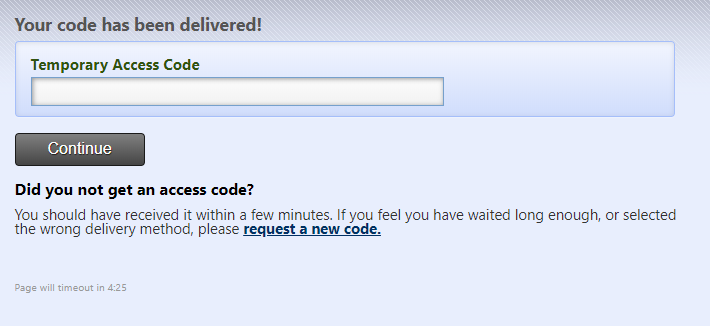 Just turn it on:  Tool #569 Online/Mobile/Text Banking VMS Config > Online Banking Password and Security Settings
Where to begin?
26
How would you prioritize these?

The member experience


The CU loan officer’s experience


The lending VP’s experience


The credit union CEO’s experience
If it’s all about experience, then whose experience matters the most?
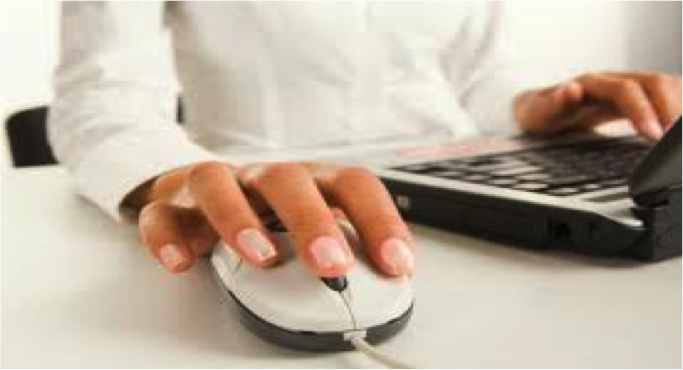 It might surprise you what I learned in some credit unions this summer
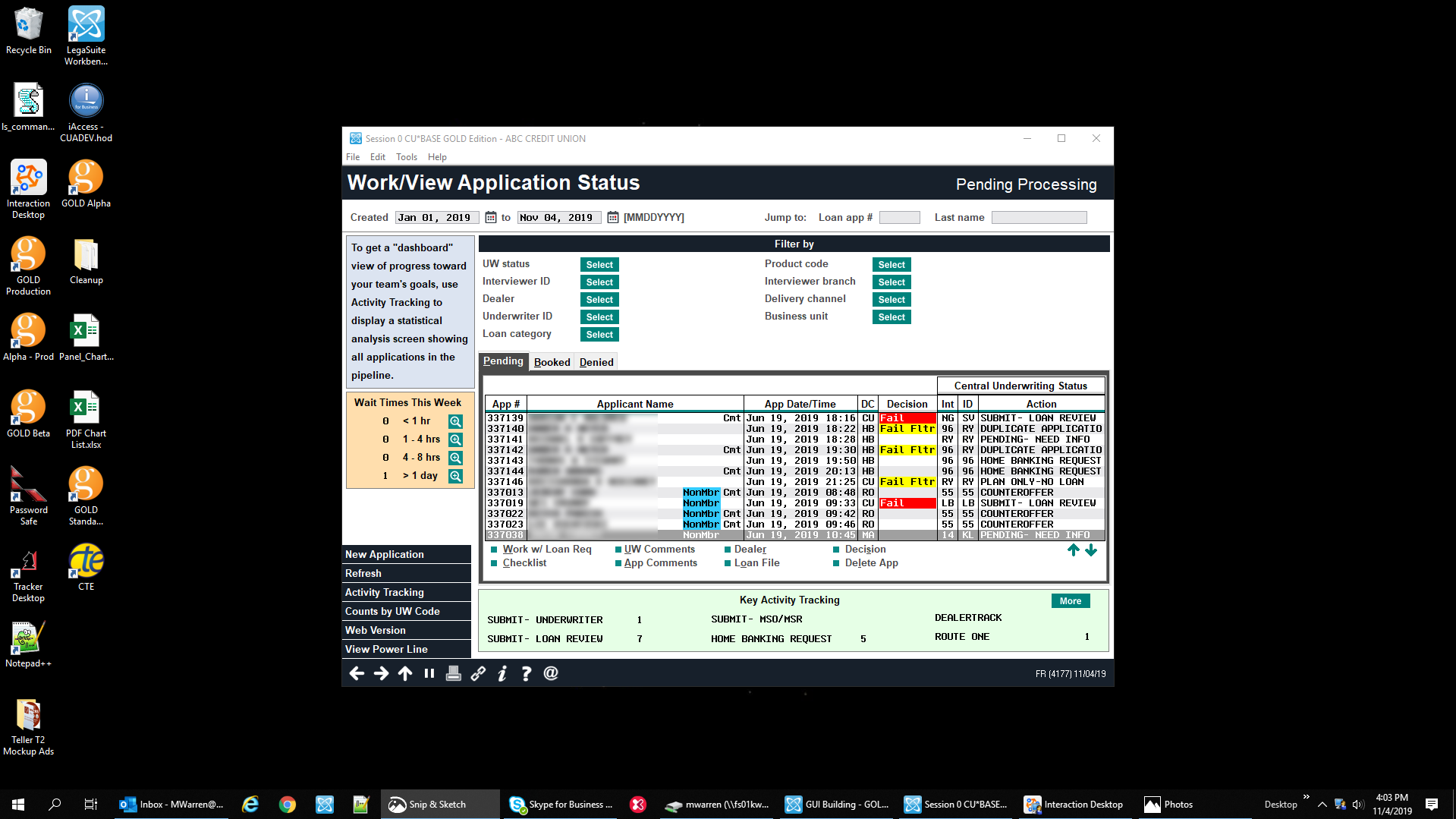 LOS
27
Today’s CU*BASE LOS “The Loan Queue”
Mockup only; subject to change
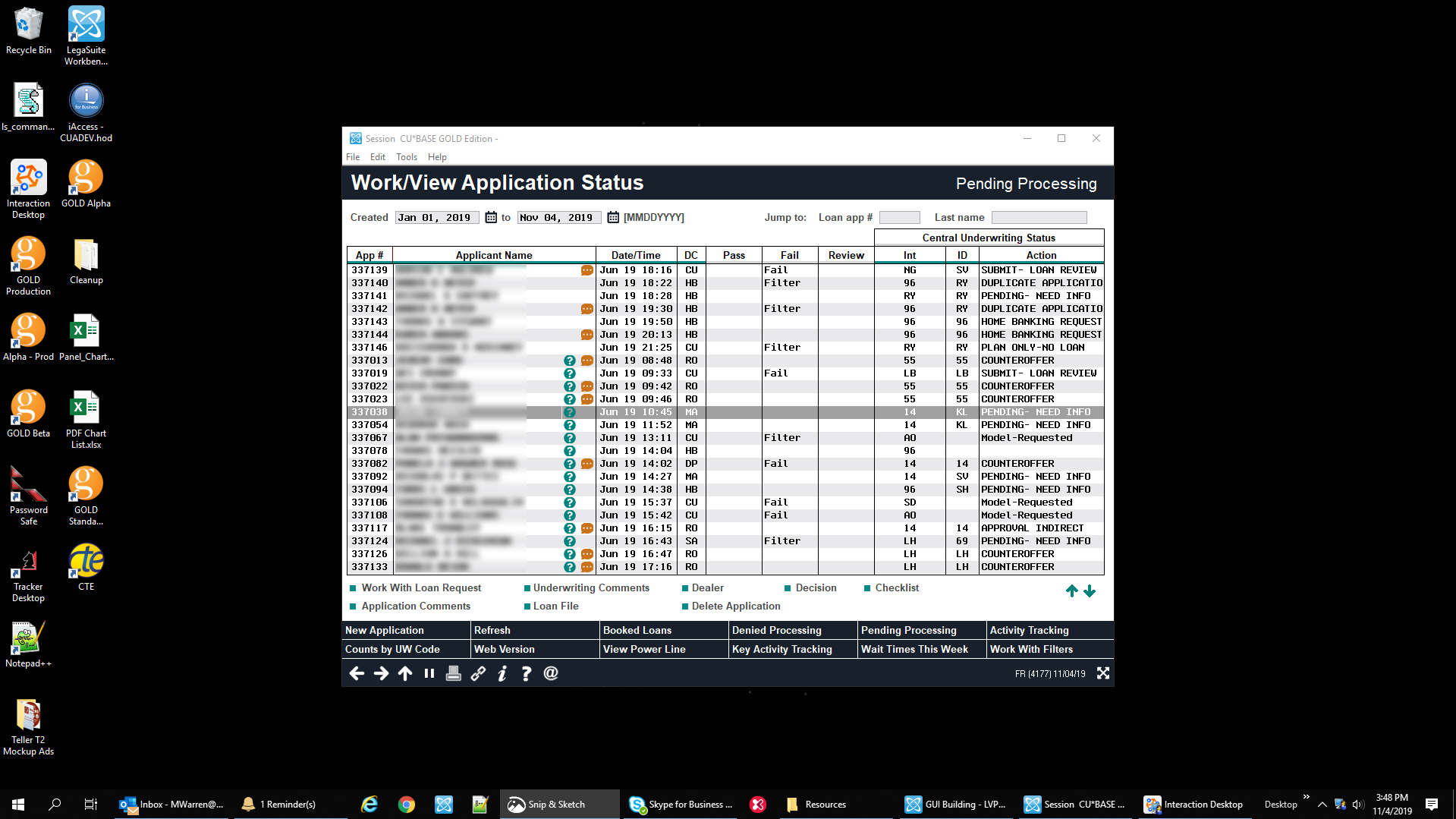 28
Today’s CU*BASE LOS
(standard size)
Mockup only; subject to change
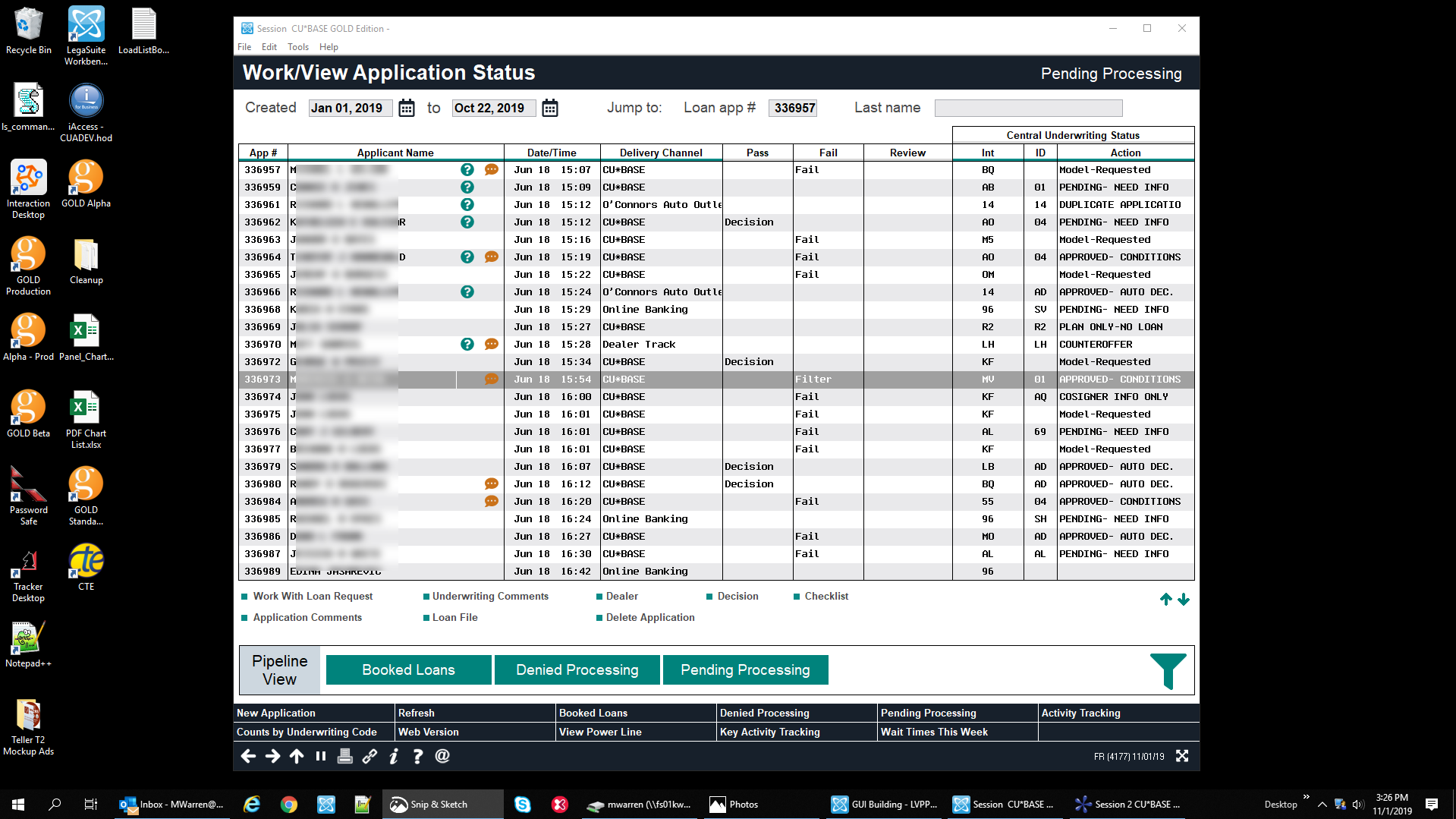 29
Tomorrow’s CU*BASE LOS (size L)
Mockup only; subject to change
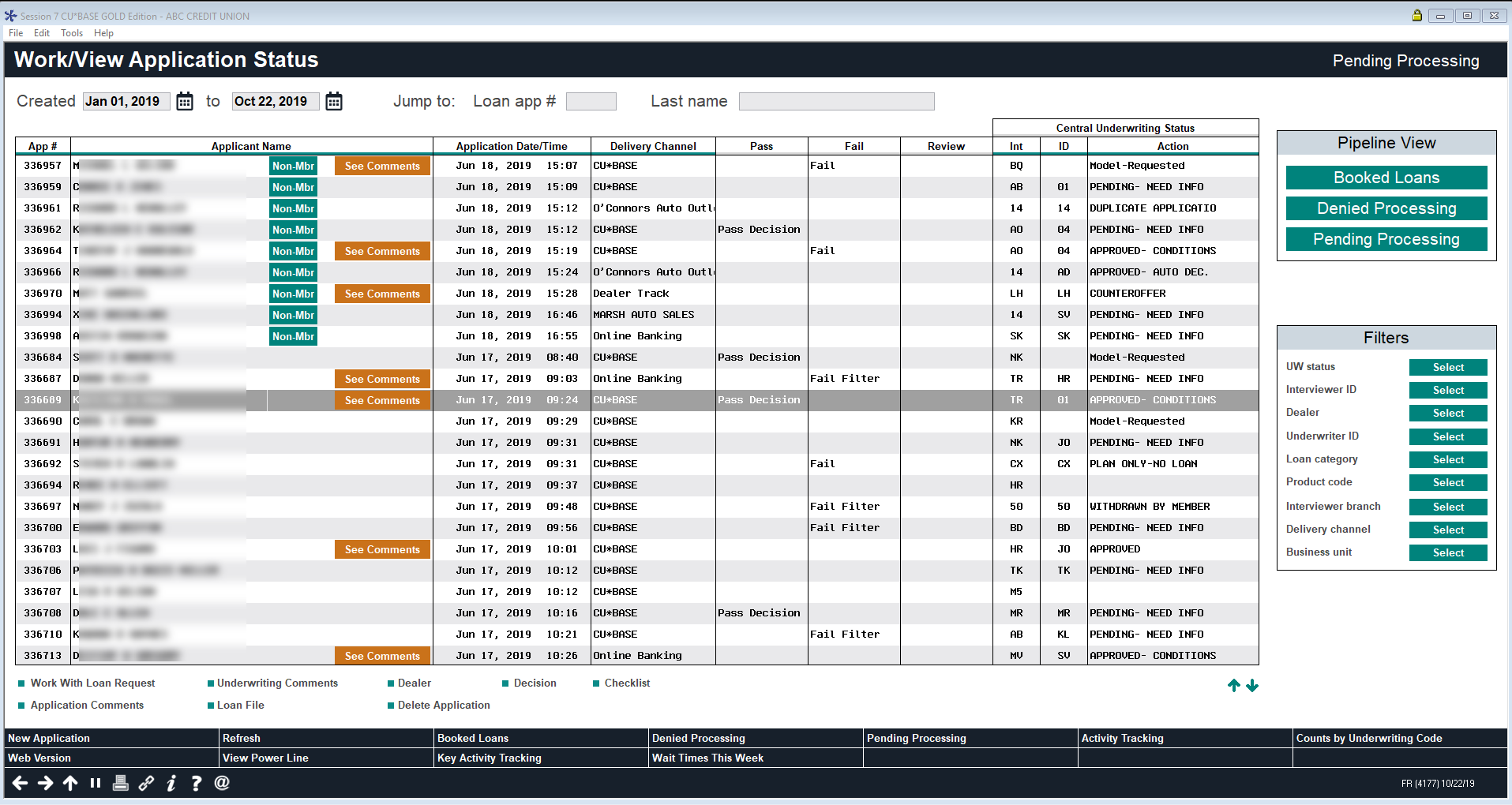 LOS
30
Tomorrow’s CU*BASE LOS (size XL)
Mockup only; subject to change
Larger font sizes
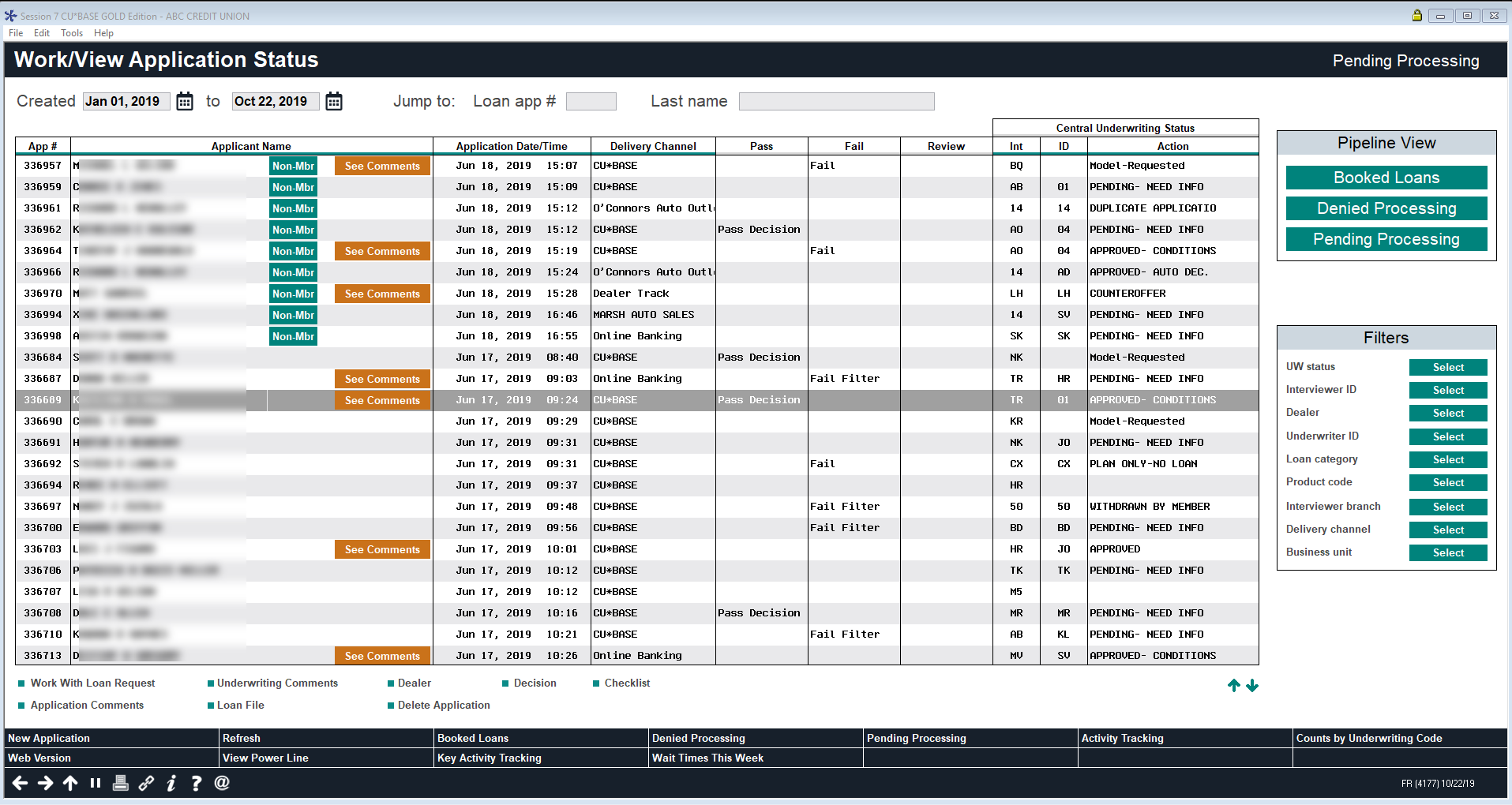 LOS
31
Separate columns, no more cryptic color-coding
Delivery channel descriptions, not codes
Embedded list functions
Emphasis is on the queue, not the filters
Mockup only; subject to change
COMING SOON: A new “Save Filters” button that will save a user’s favorite sort order and filter settings, then automatically restore them the next time the queue is opened
Larger font sizes
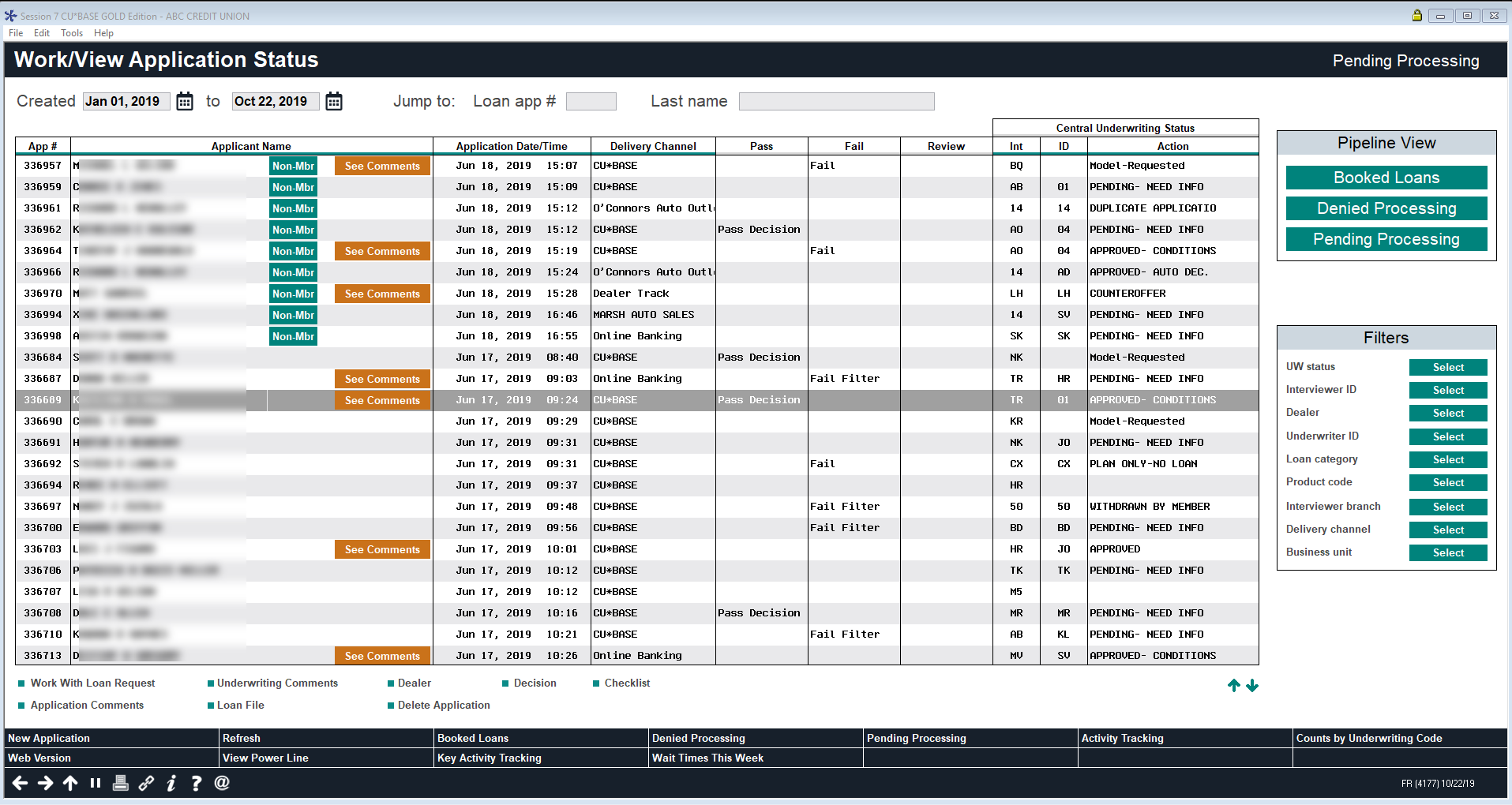 LOS
32
Separate columns, no more cryptic color-coding
Delivery channel descriptions, not codes
Embedded list functions
Save Filters
Emphasis is on the queue, not the filters
Mockups only; subject to change
Firing up a new approach for internet lending via the CU*BASE LOS platform
33
Mockup only; subject to change
Other Ideas we’re working on now
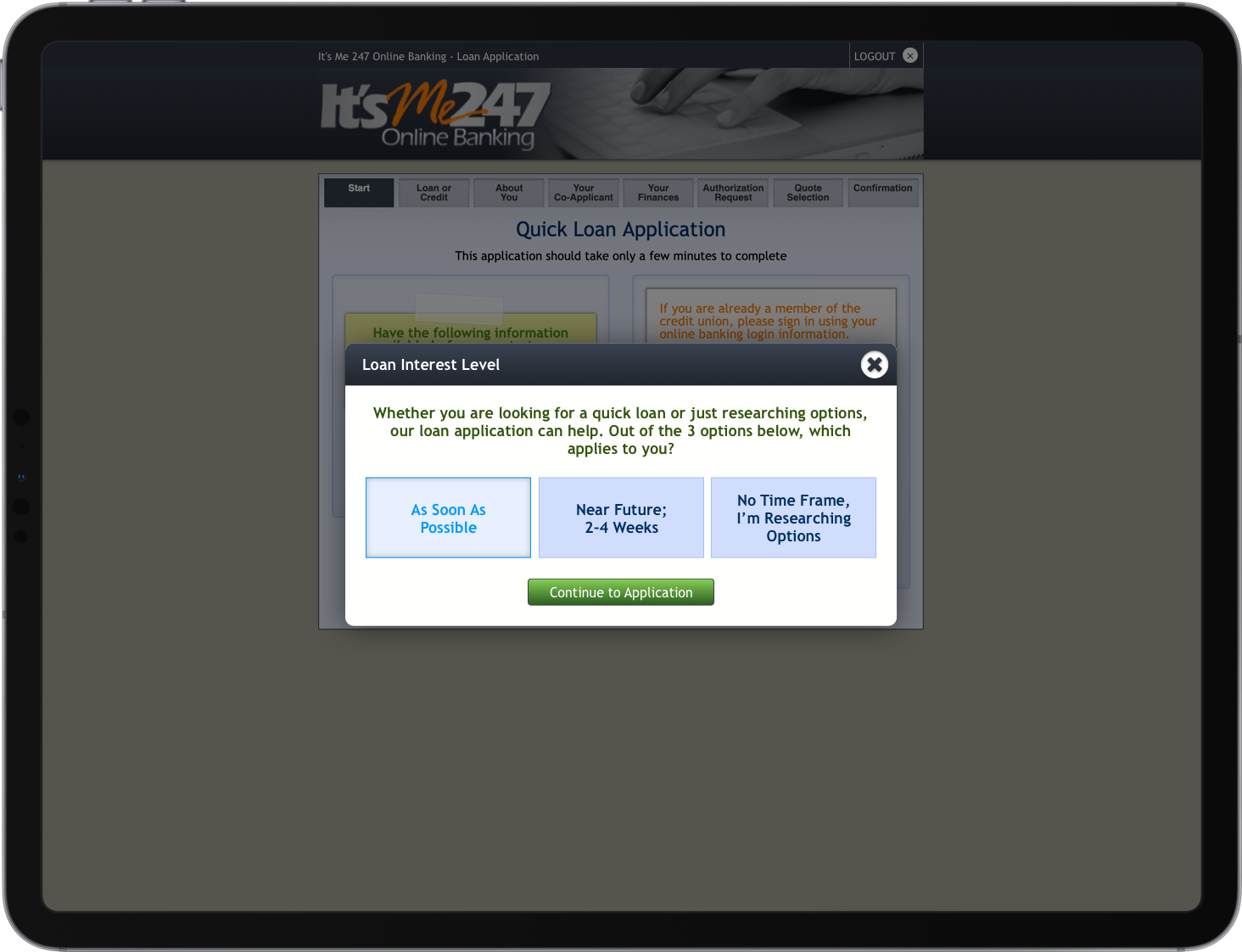 Allow members to tell us when they want the loan
Sort apps in the queue based on this selection and add new procedures to streamline the process
Change how leads are captured and followed up
Add configs to process loan apps differently if they are incomplete, or if they don’t include credit pull authorization, etc.
Create “come-back-and-finish” functionality for internet-enabled members
Build Member Reach-type responses to sort loan apps and clear the queue more effectively
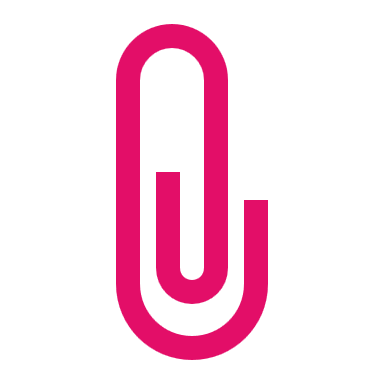 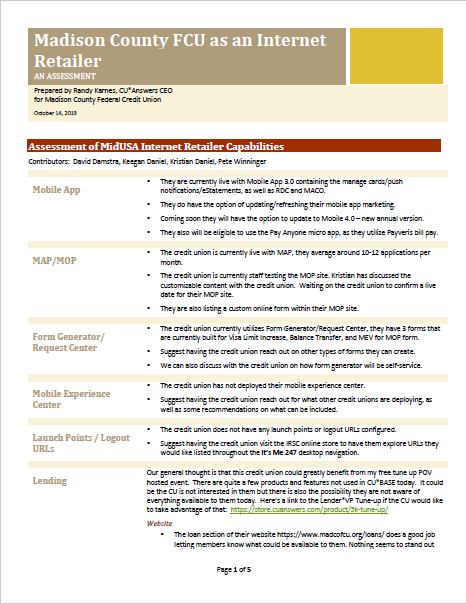 34
Now a project for you
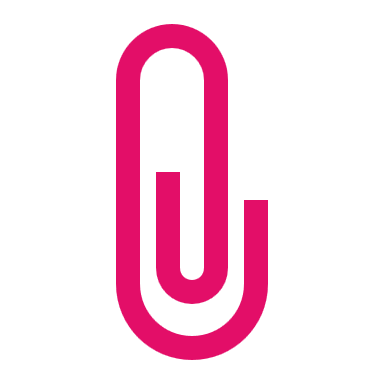 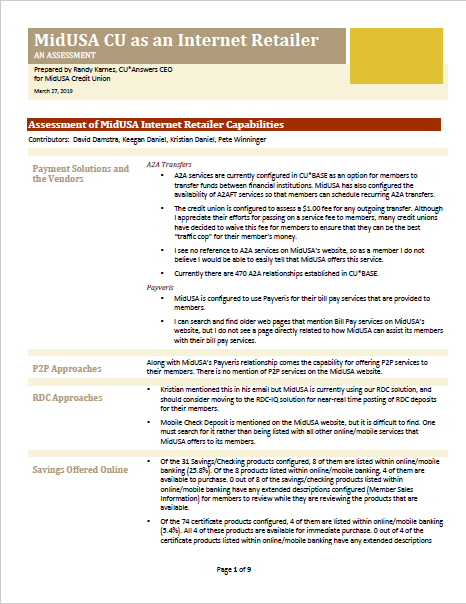 Are you launching enough tactics to inspire a new culture?
What project recommendations would four CU*Answers experts make for turning your credit union into a better internet retailer?
Thanks for the day!
Traffic alert!
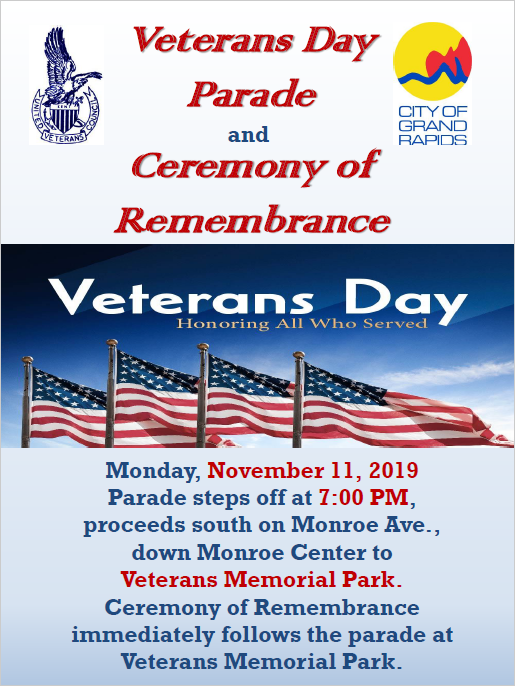 36
There’s a parade starting nearby tonight at 7:00pm

If you parked in the DeVos parking garage, exit via Michigan Street, not Monroe